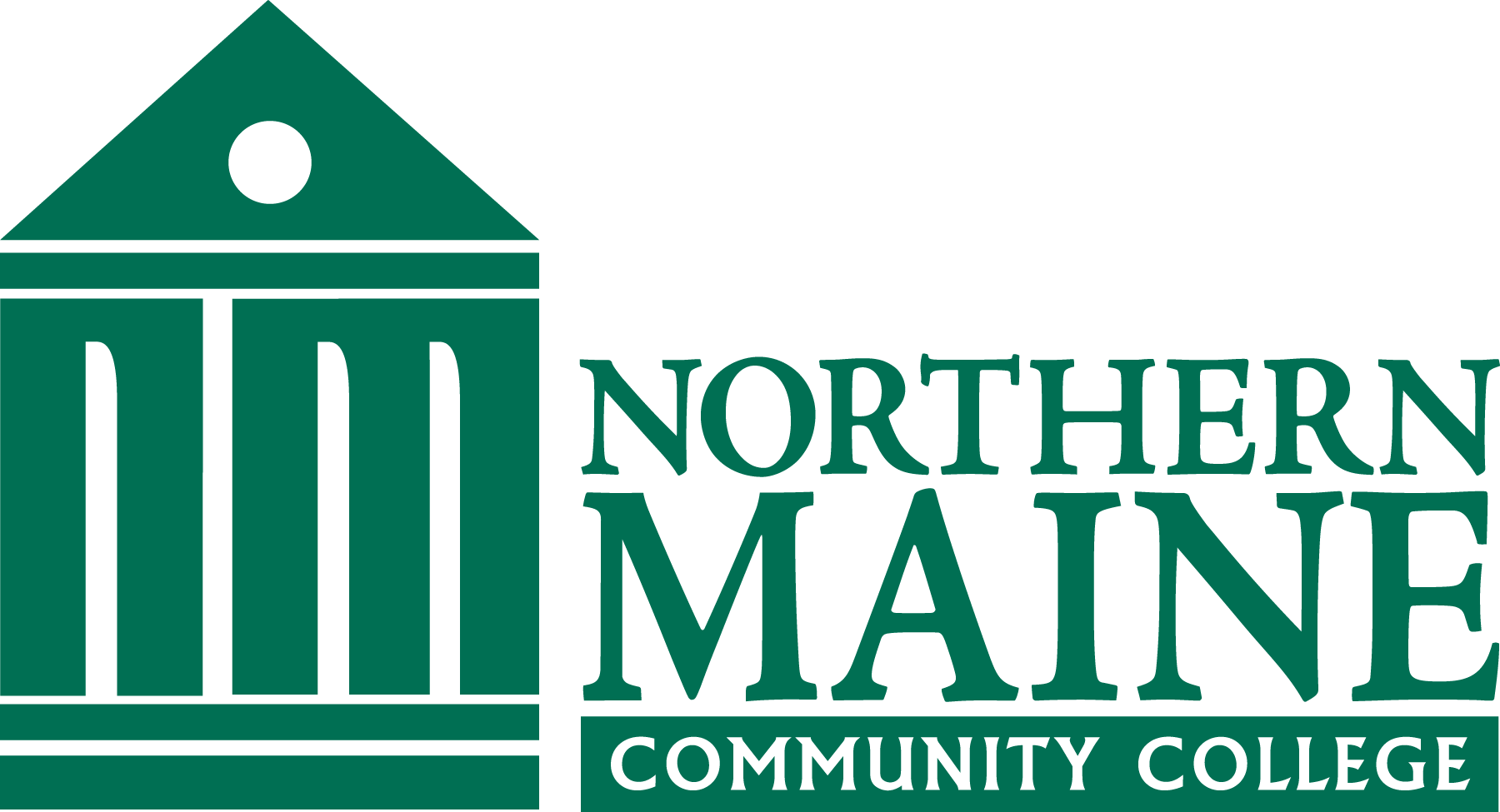 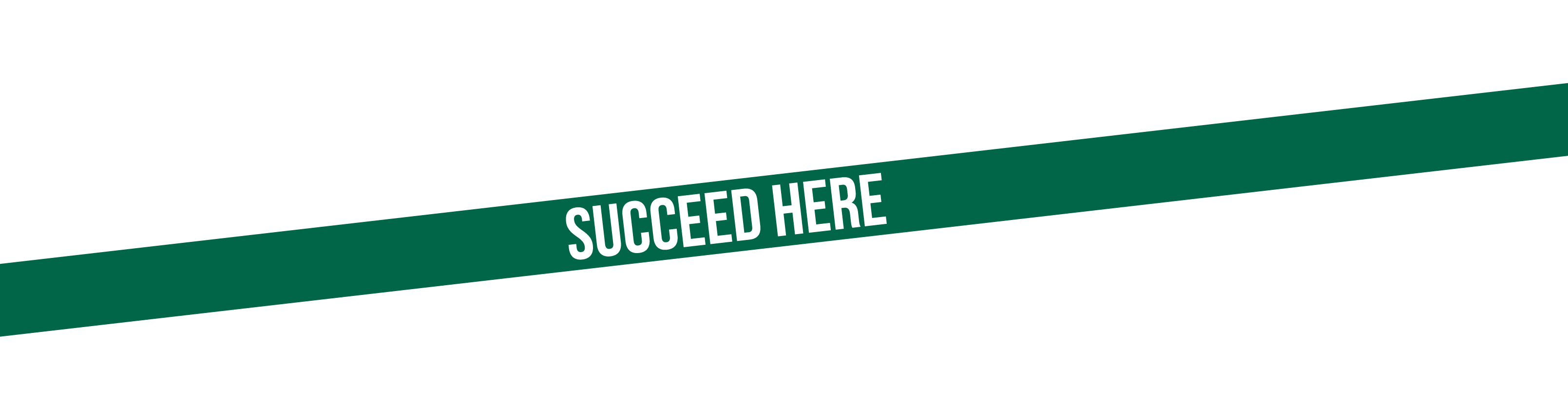 Thank You
Tony Jones, MEMIC
Dr. Beth Collamore, Medical Advisor
Campus Safety Committee
Maine Community College System
Other Community College in the MCCS
NMCC Employees
NMCC Students
NMCC General Advisory Council
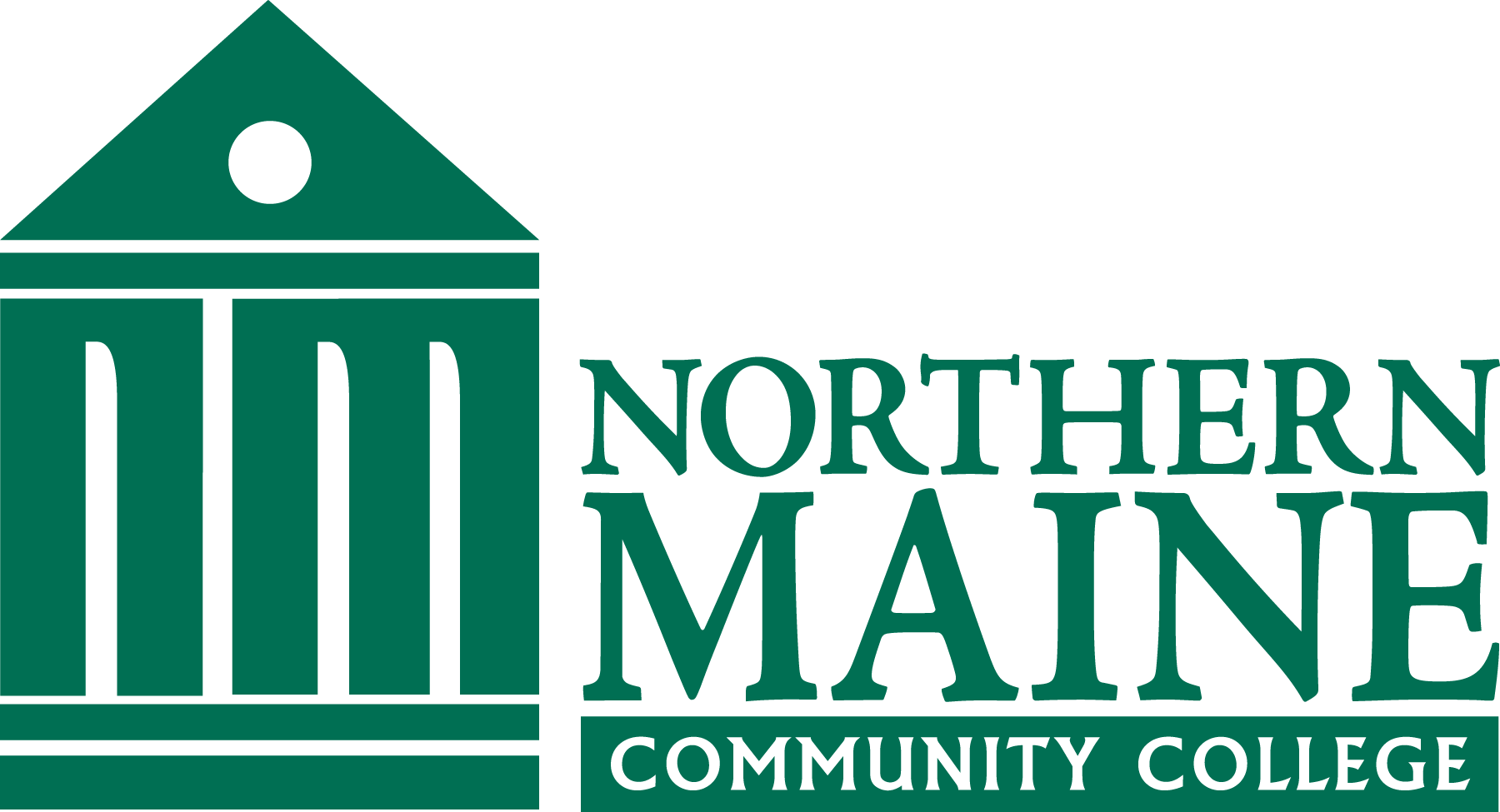 NMCC REOPENING PLAN
Our Reopening Plan was built upon two Guiding Principles

	Providing a safe working and learning environment for students and employees

	Providing quality instruction to students in a manner that continues the level of 
              engagement upon which students expect
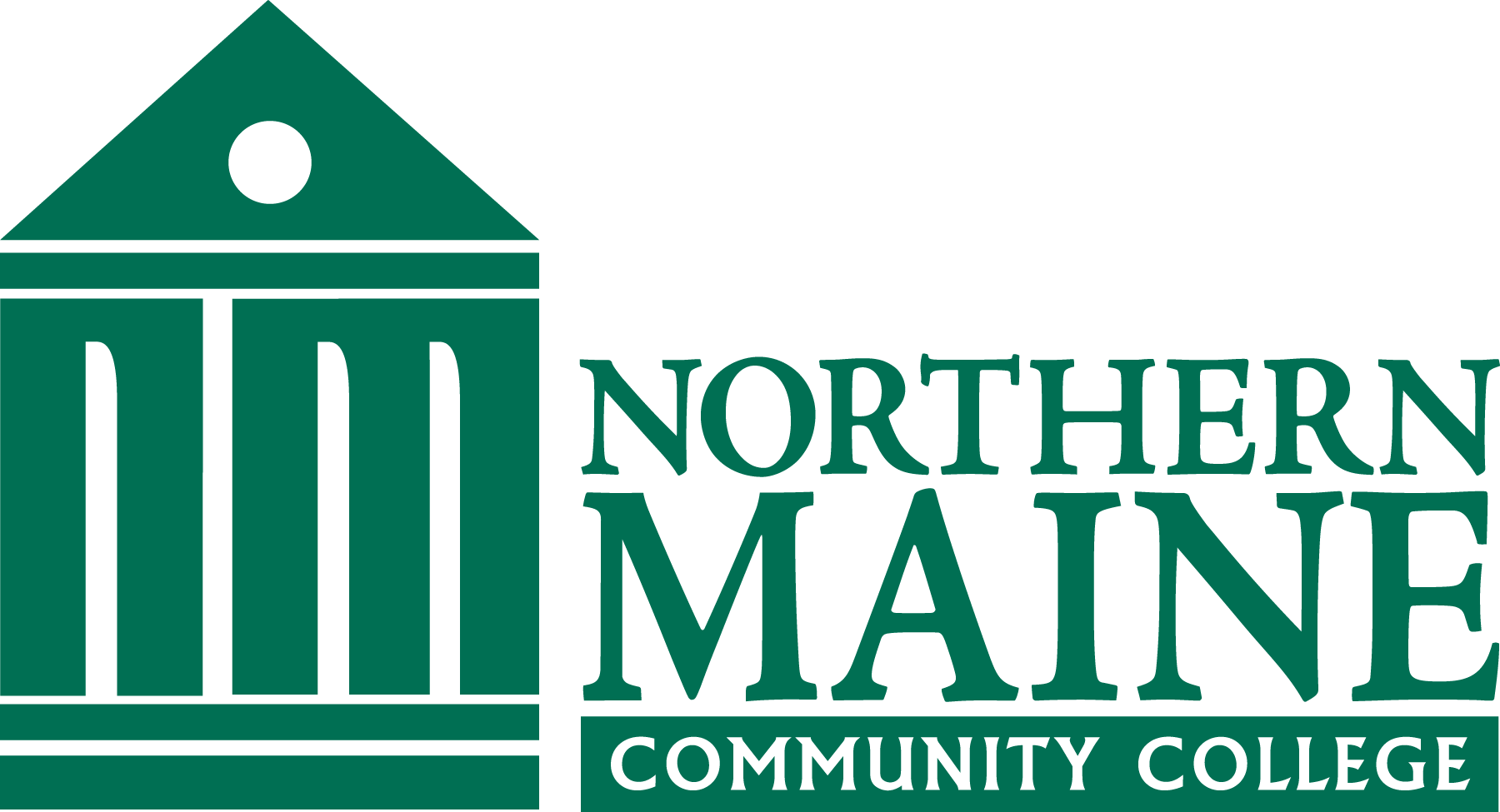 Four Topics to Share
COMMUNICATION

ACADEMIC 

STUDENT SERVICES

CHALLENGES AND FUTURE PLANNING
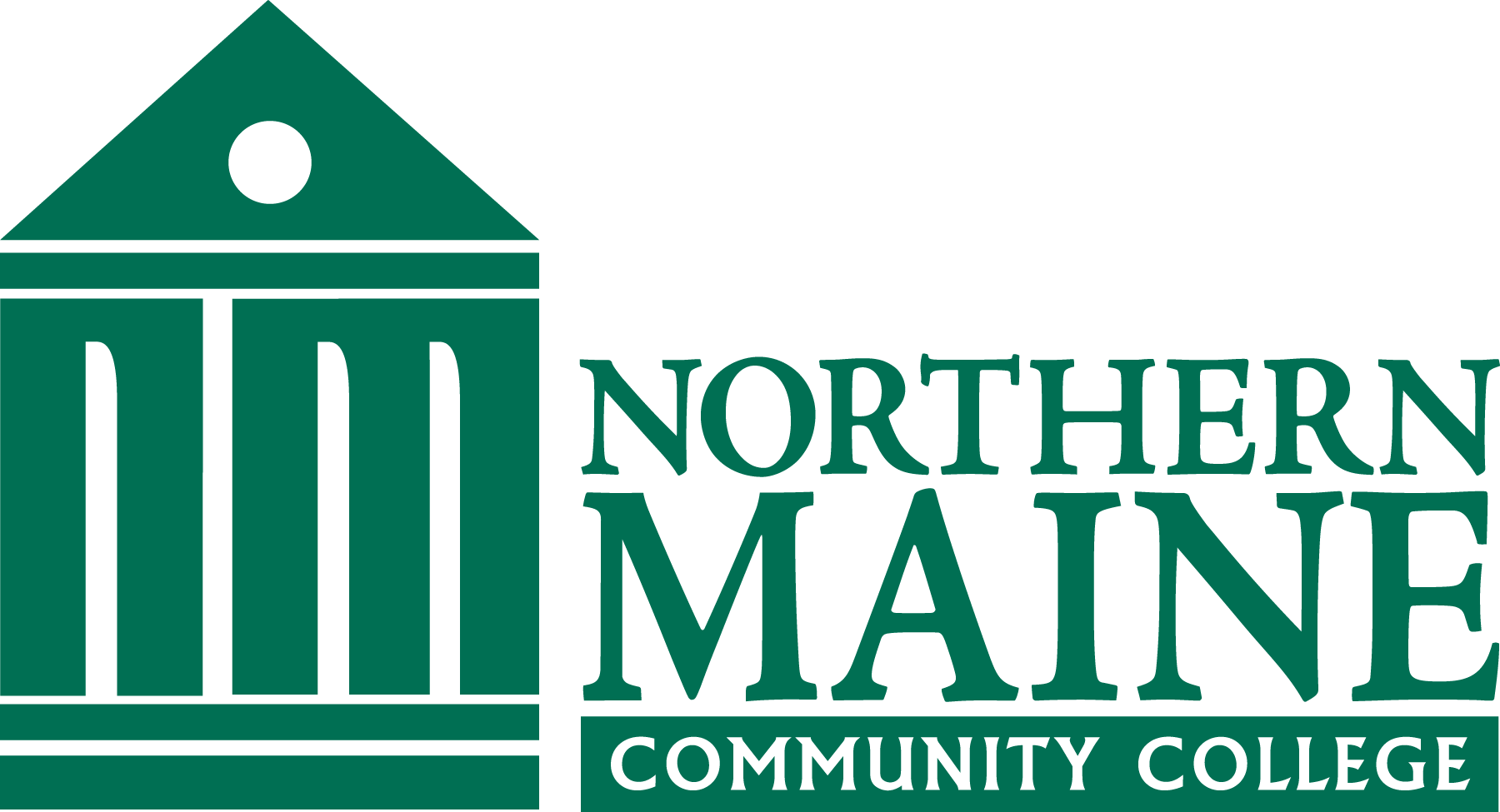 Communication Strategies
What we have done and who has been involved

Local Health Care Providers – 
COVID-19 Planning Group – Met weekly beginning 1st week of April to coordinate planning and needs, assess area resources, facilitate communications & develop relationships, sharing contact information, and sharing of resources as needed.
Four Aroostook County Hospitals 
Micmac Health Services, 
Maine EMS (Aroostook Division), 
NMCC, 
Home Health, 
Maine CDC
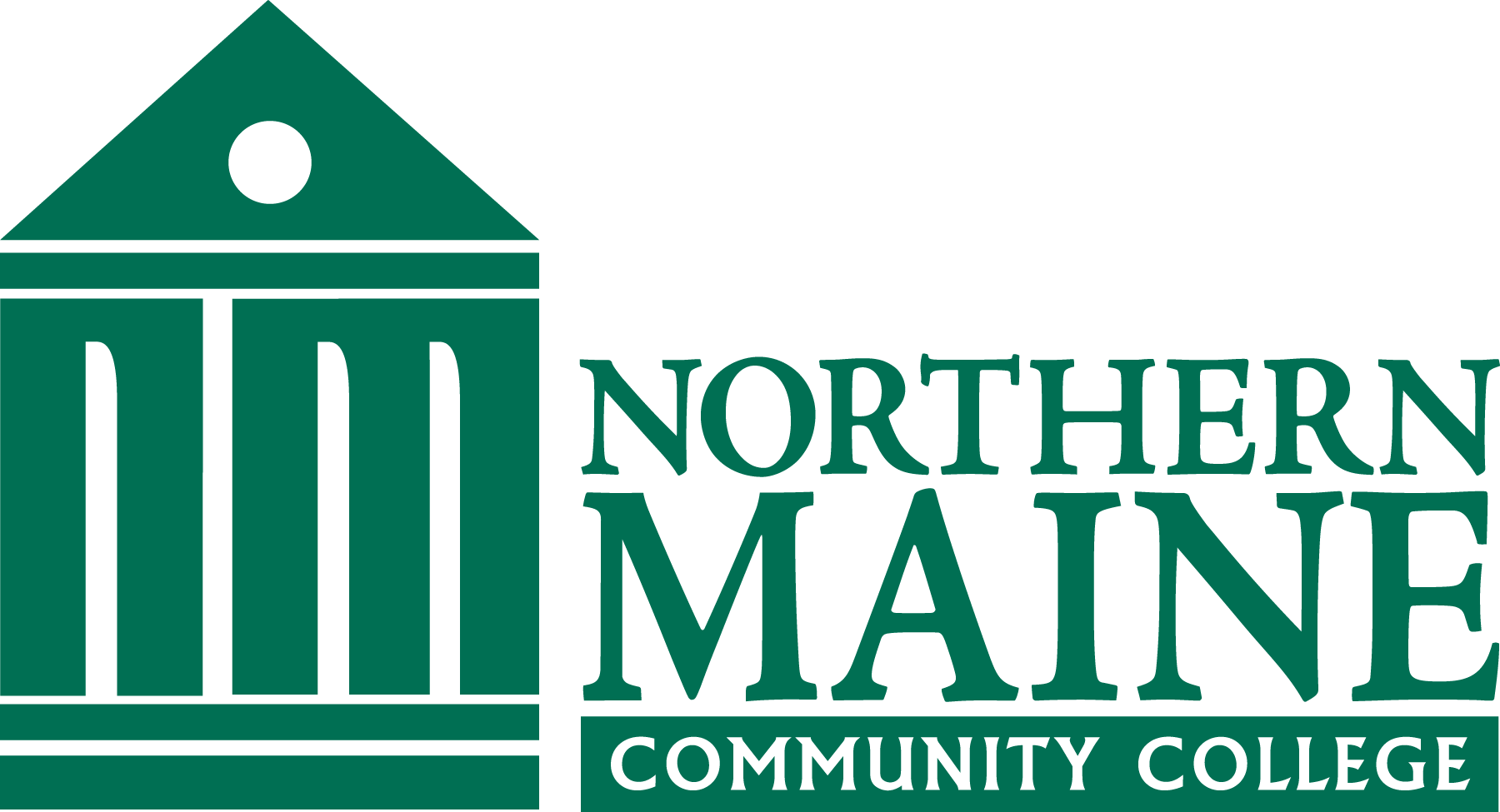 Communication Strategies
Developed strategies for anticipated scenarios 
One-off and group testing of asymptomatic and symptomatic individuals
Referral process re: Symptomatic individuals
Marketing materials for resources re: COVID-19 concerns/symptoms
Quarantine procedures – testing as needed
Medical Provider Liaison w/ College’s Nurse Practitioner/Health Center (available 24/7)
Needed PPE & shared contacts of PPE providers
Students return to facilities for clinical experiences/Encouragement of Maine EMS to allow student return to clinical experiences
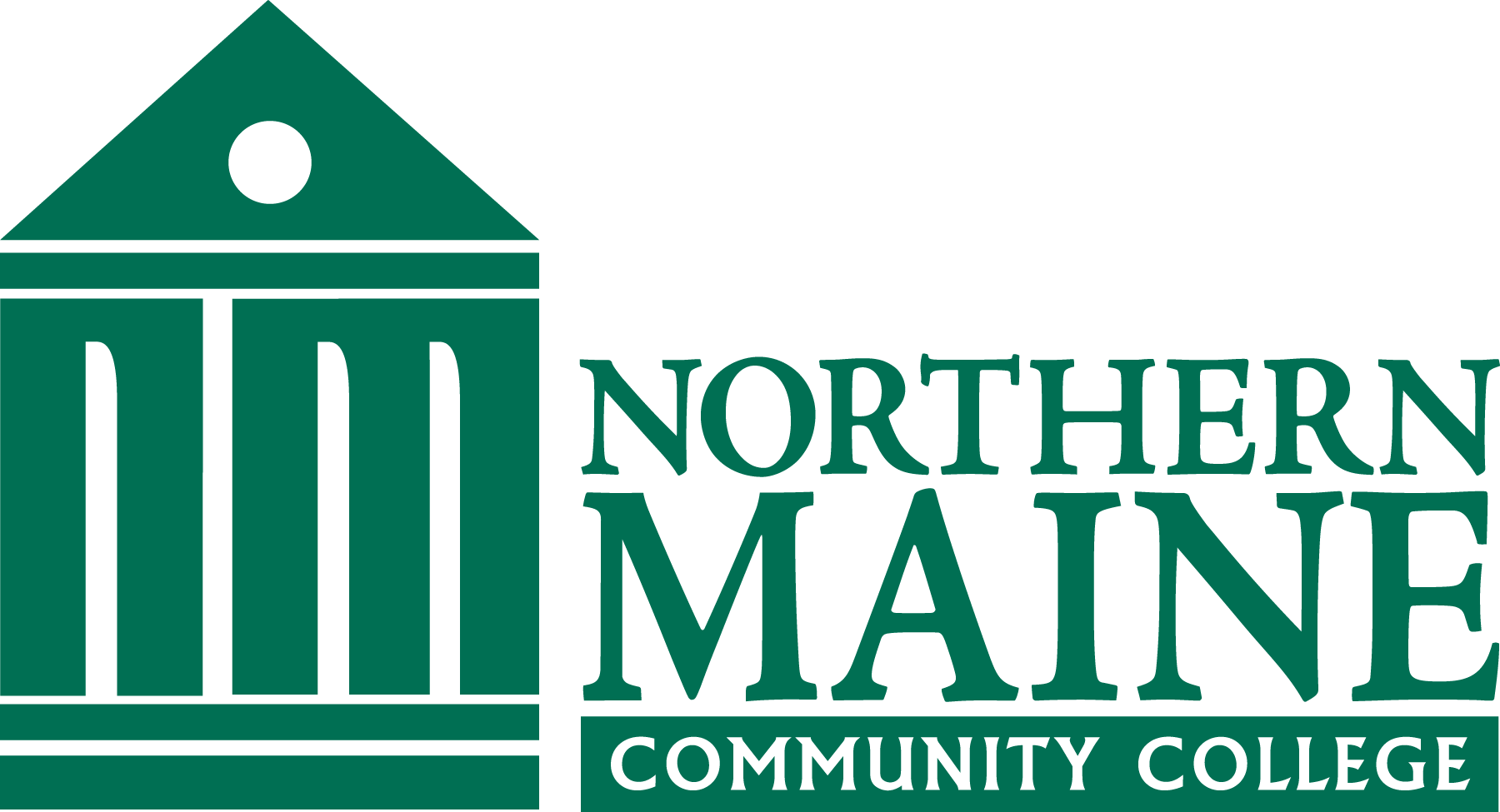 Communication Strategies
Employee Meetings

Outreach to Students

Educational Partners (UMPI and UMFK)

NMCC Cabinet and Department Chairs
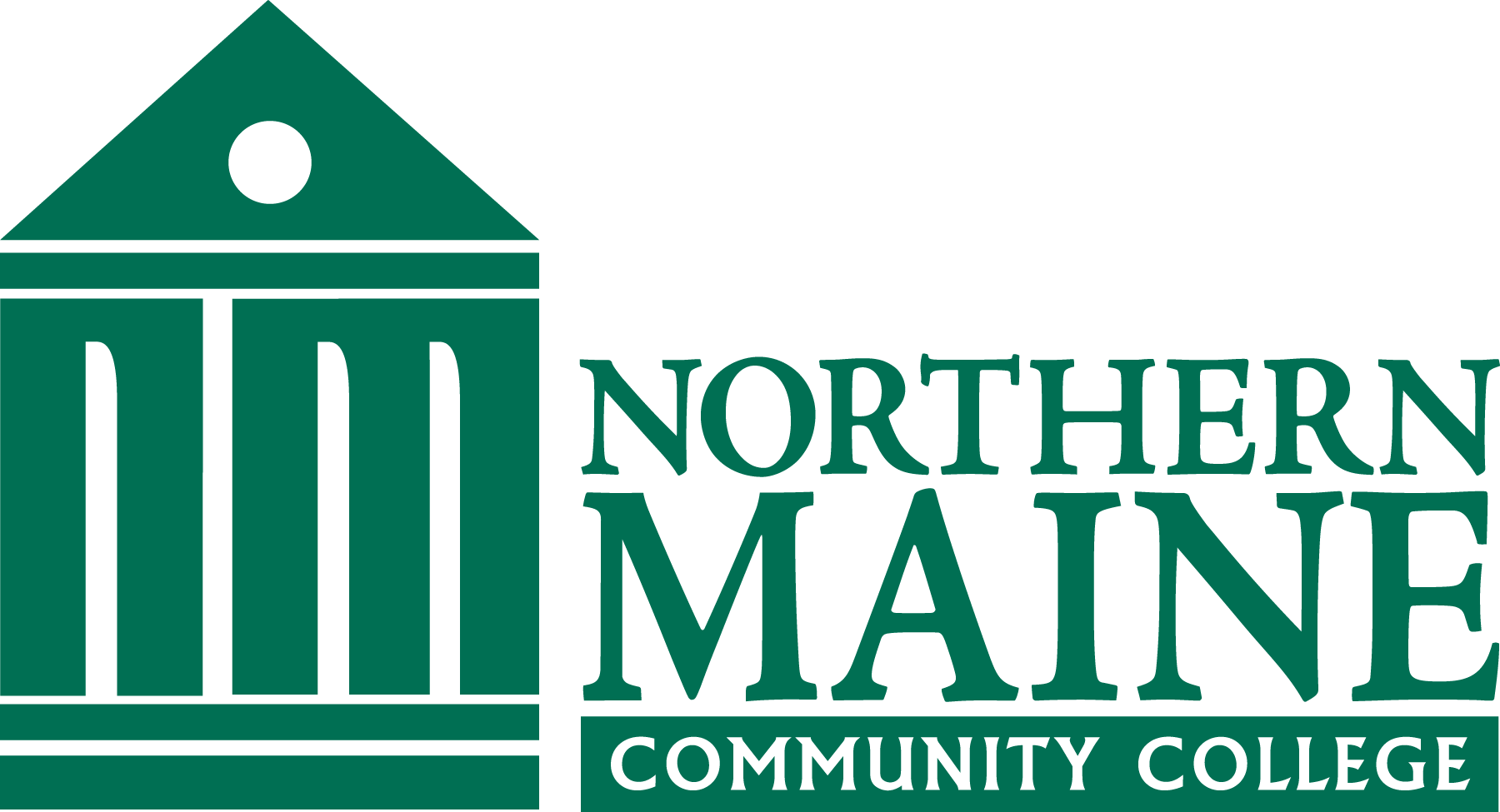 Communication Strategies
Campus-based Collective Bargaining Units
Representatives on the Campus Safety Committee
Reviewed “DRAFT” outline of Reopening Plan
Student Senate  
Currently reviewing “DRAFT” outline

General Advisory Council
Shared “DRAFT” information at most recent ZOOM meeting
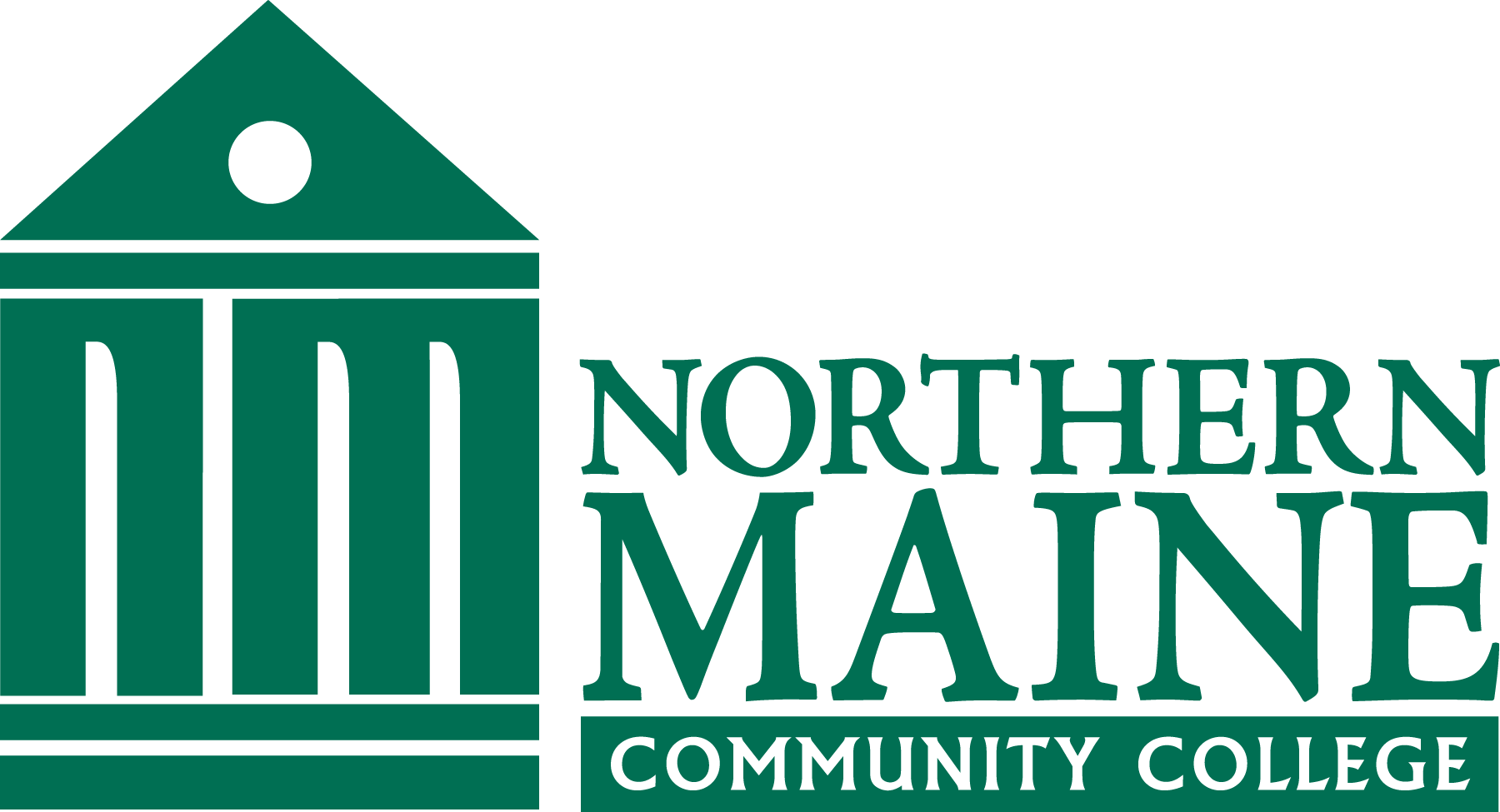 Academic Strategies
“Quality of instruction/quality of relationship with student, determines success.”  Trena Soucy, NMCC Instructor
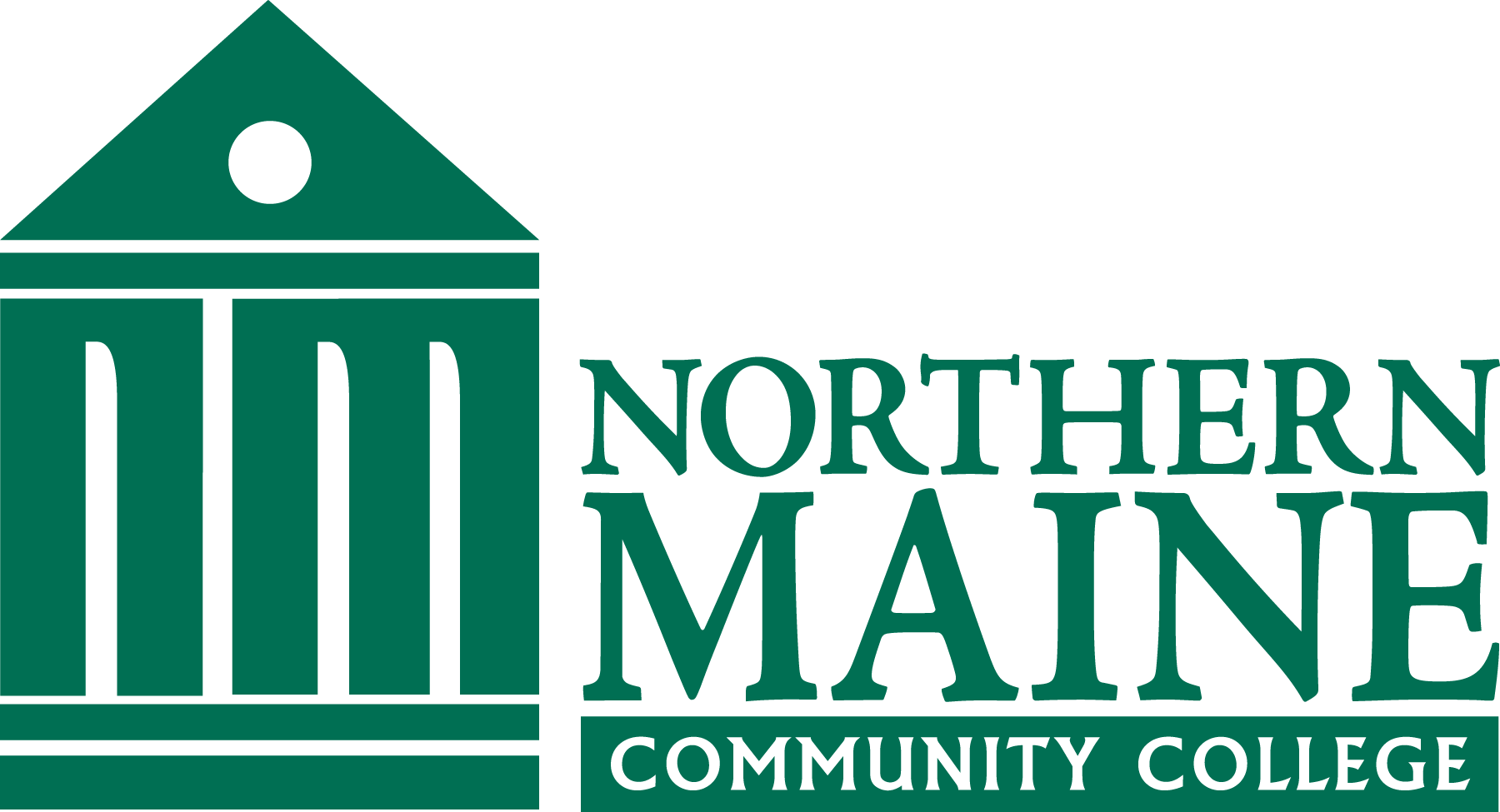 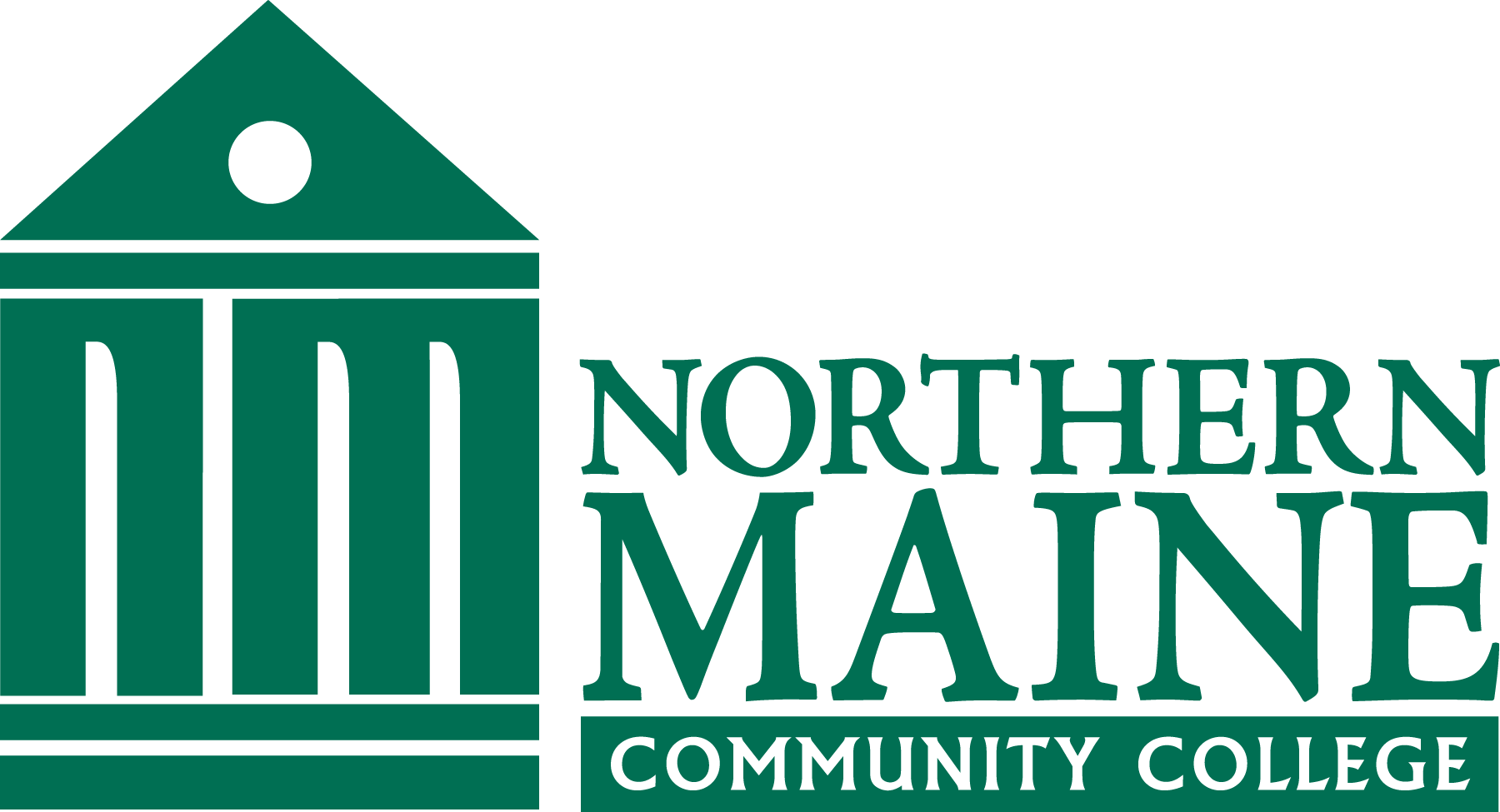 Academic Strategies
Early adopter of Brightspace

Student engagement for first year students

Broadcasting into 2-3 classrooms

Students access lectures from home
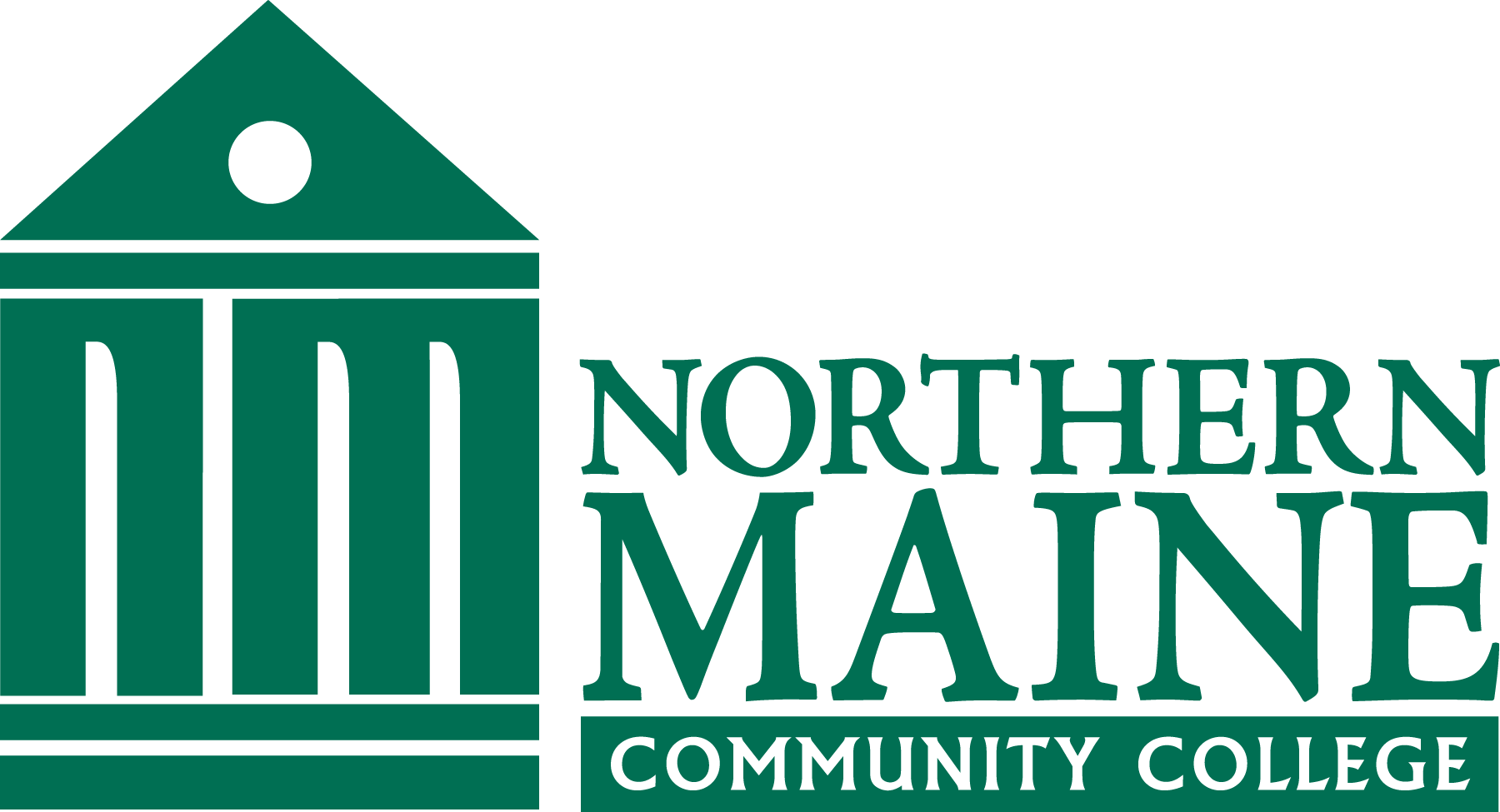 Academic Strategies
Virtual labs for life science, chemistry and physics

Schedule adjustment to reduce congestion in hallways, 
    dining commons, college store, etc.

Additional sections

Workforce Development Programming
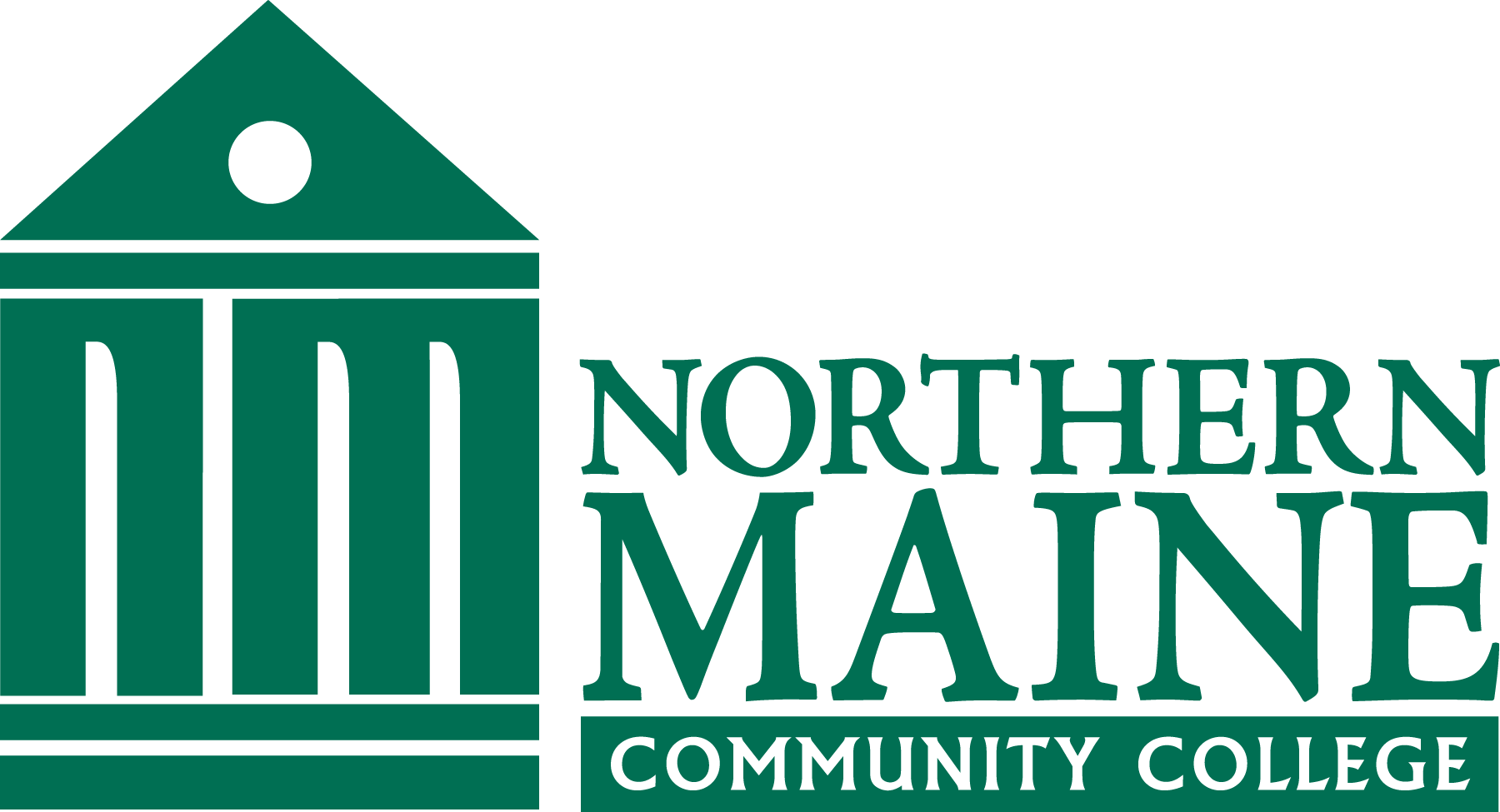 Student Services
Residential Life

Student interactions and activities

Reed Dining Commons/College Store 

Health Center
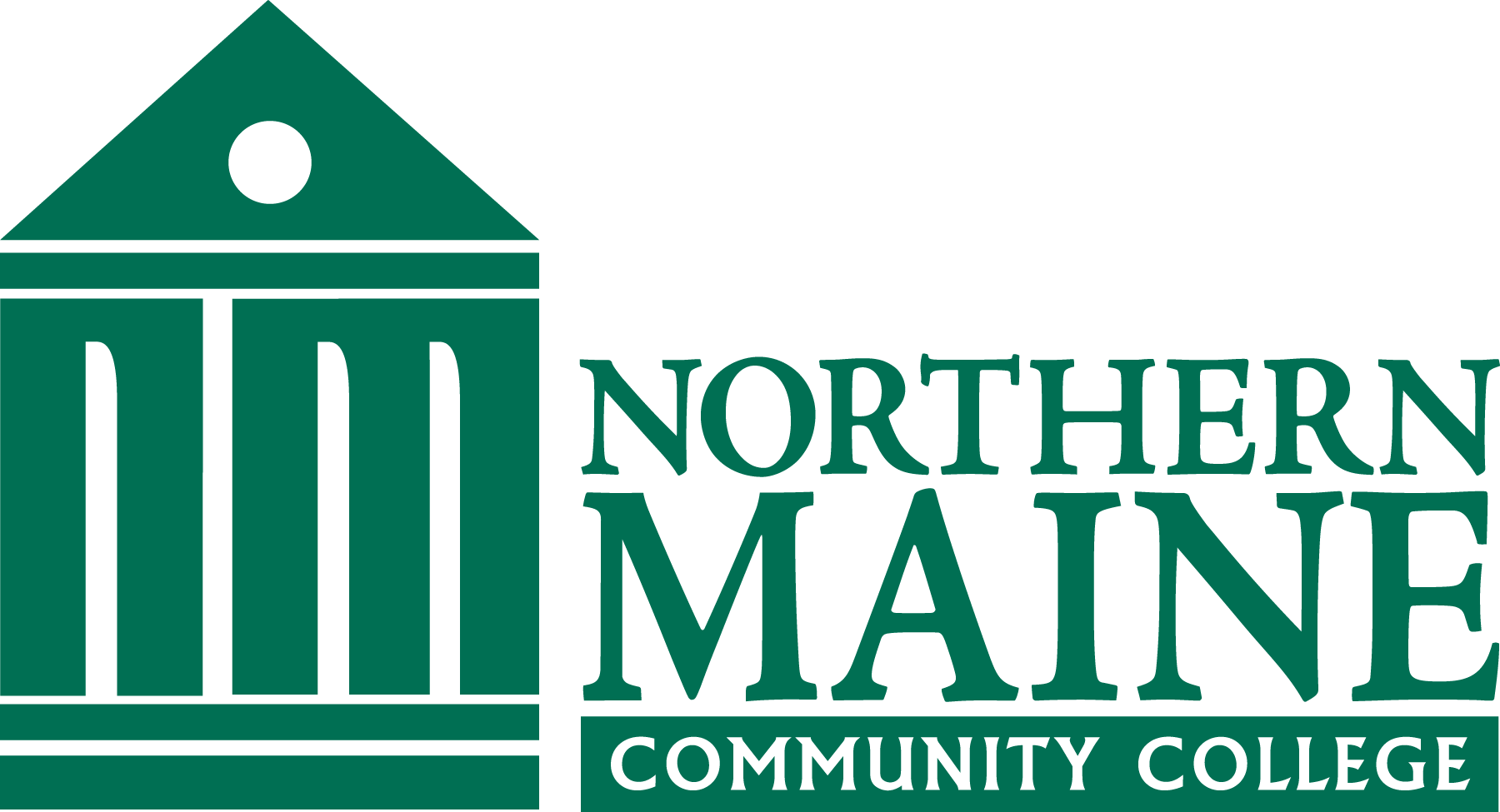 Residential Life
Reduced capacity: 
Pre-COVID capacity: 139 beds; 
COVID capacity: 50 beds
Snow and Penobscot Halls
1 resident per bedroom
Residents grouped by major and year in “suites” and “quads
Andrews Hall closed for renovations
Washington Hall repurposed for temporary quarantine space
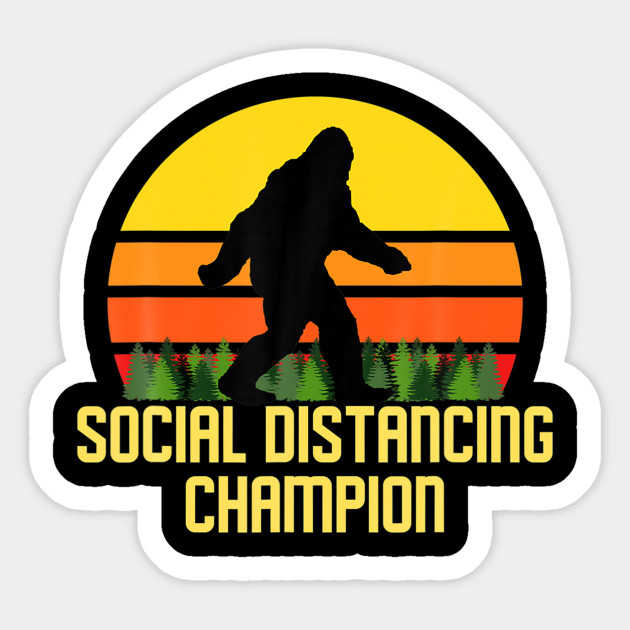 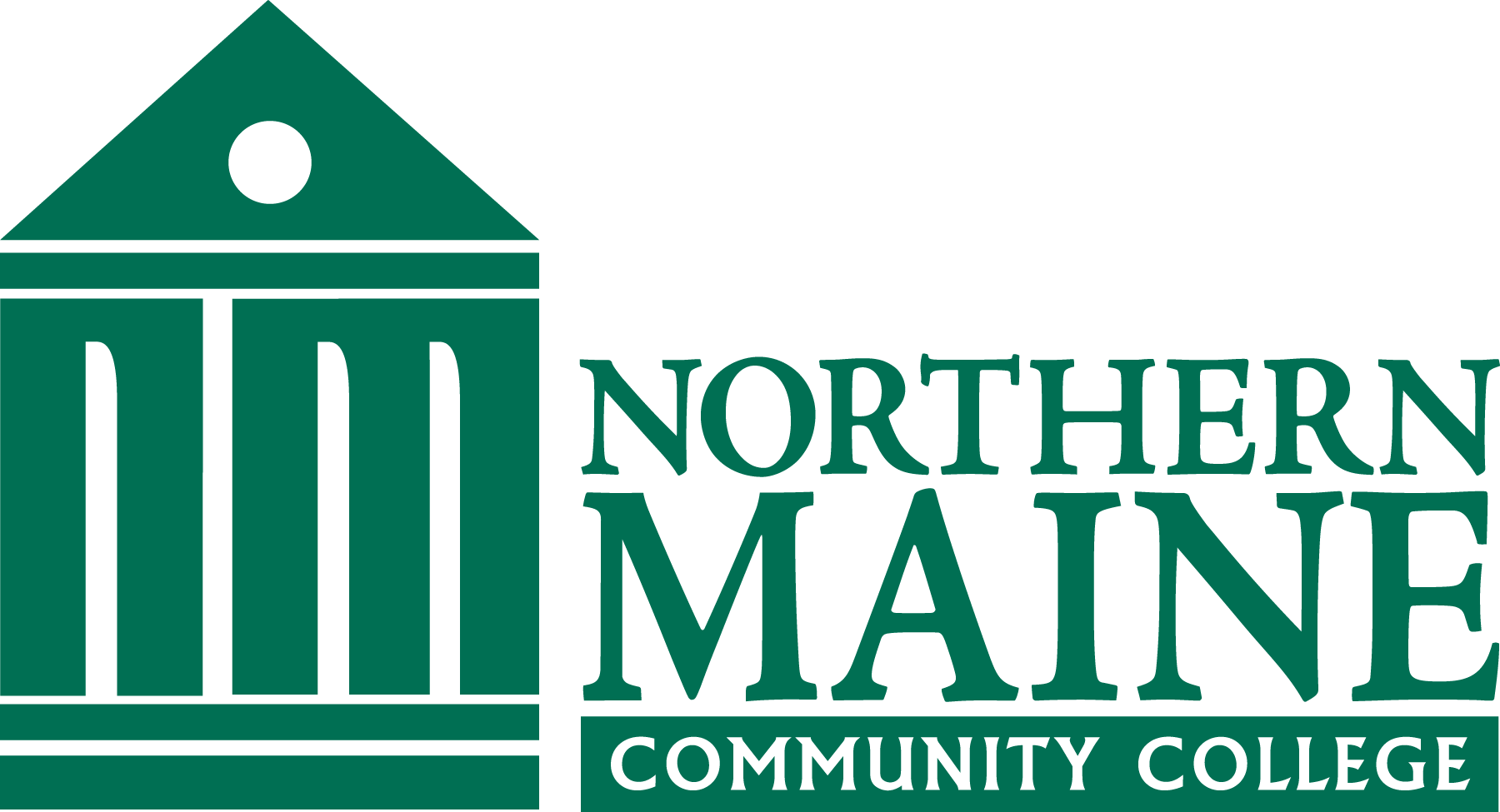 Student Interactions and Activities
Theme: Less Physical Interaction
Res Hall move-in process by time slot

Only people allowed inside buildings are those who are assigned a bed

Student activities will require social distancing when in person and will include new remote/online options

Significant signage to remind residents of new social distancing norms

New protocols for RAs “on duty” to include training on sanitizing surfaces that are regularly used in the buildings

New housing contract addendum requirements
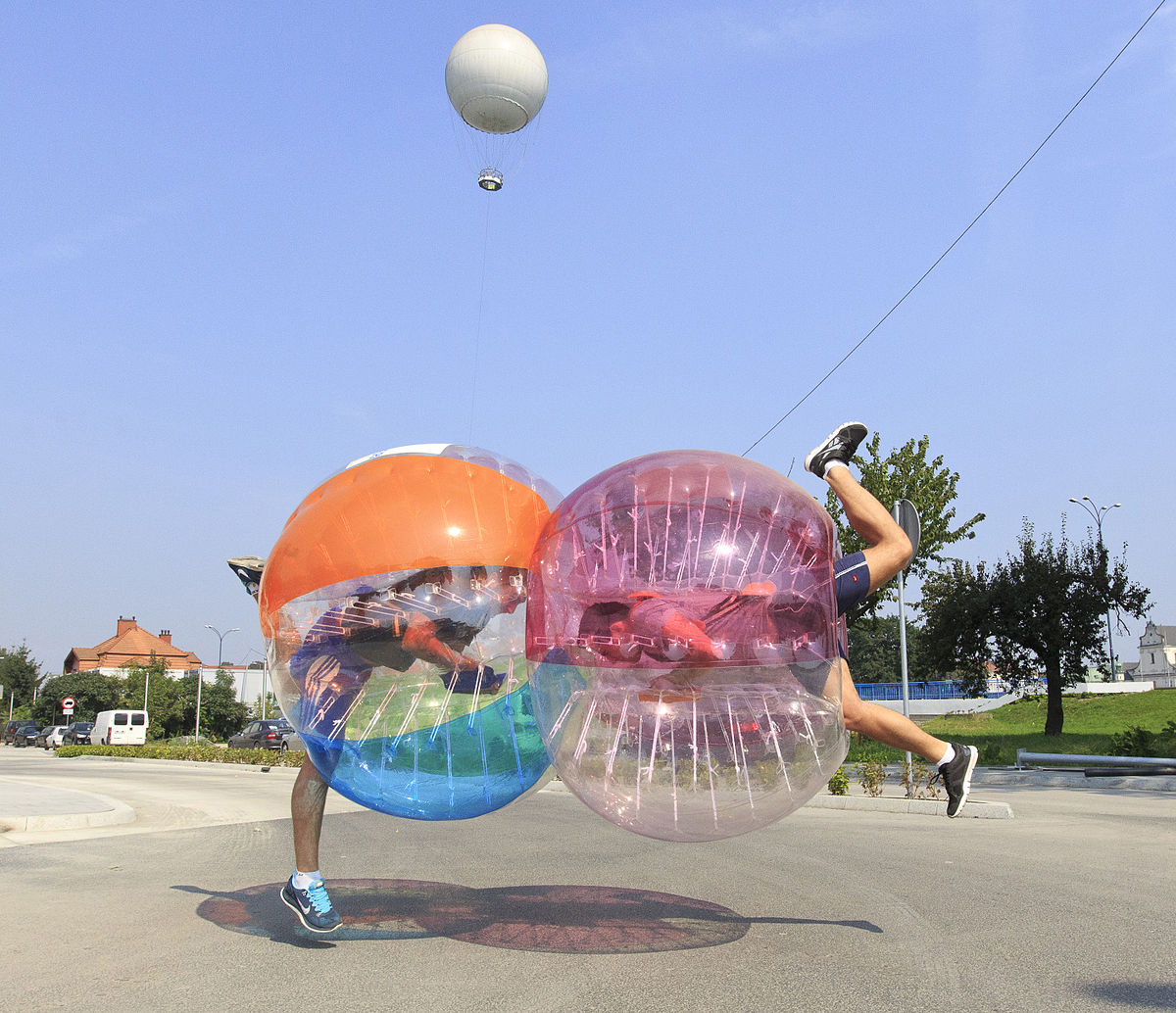 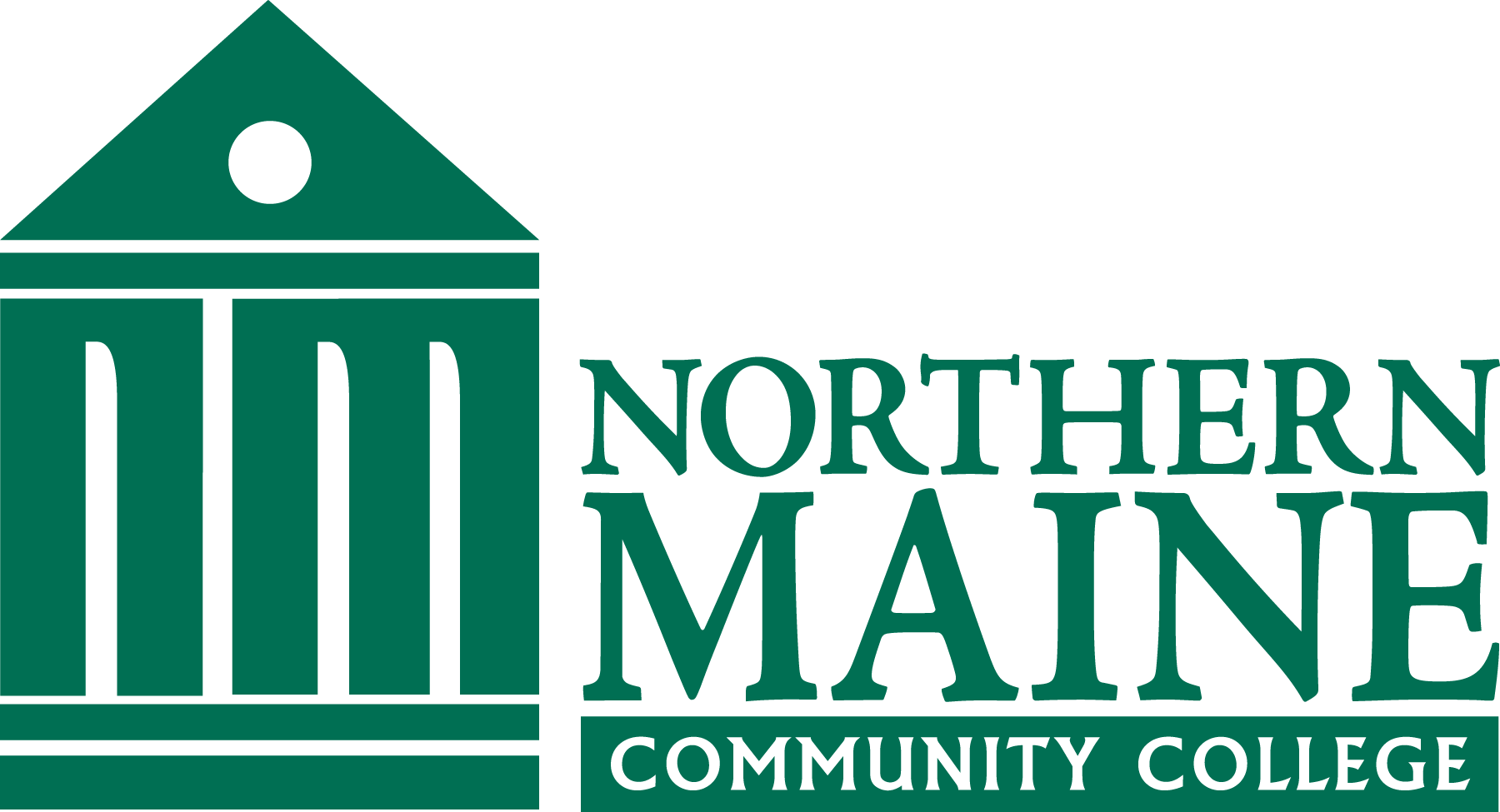 Food  Safety
Reed Commons                               College Store
Implementation of one-way traffic
Limiting number of patrons in the facility
Suspension of self-serve/hot food bar
Reorganization of coffee service area
Elimination of “bring your own coffee cup”
Marking of 6’ spaces for social distancing
Increased sanitation practices
Suspension of self-serve buffet stations
Facility only available during dining hours
Limited seating to allow for social distancing
Use of pre-packaged utensils and condiments 
To-go options available
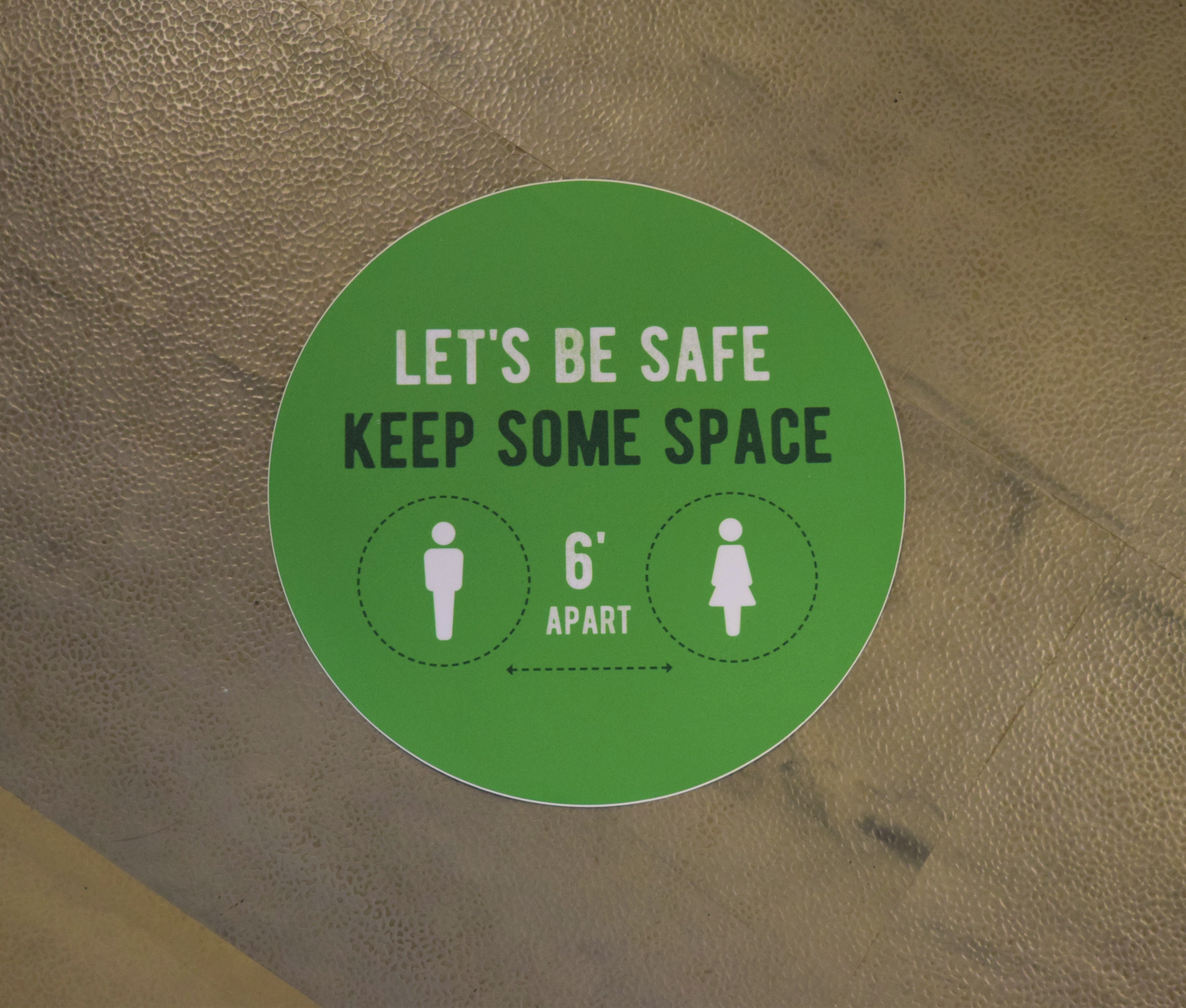 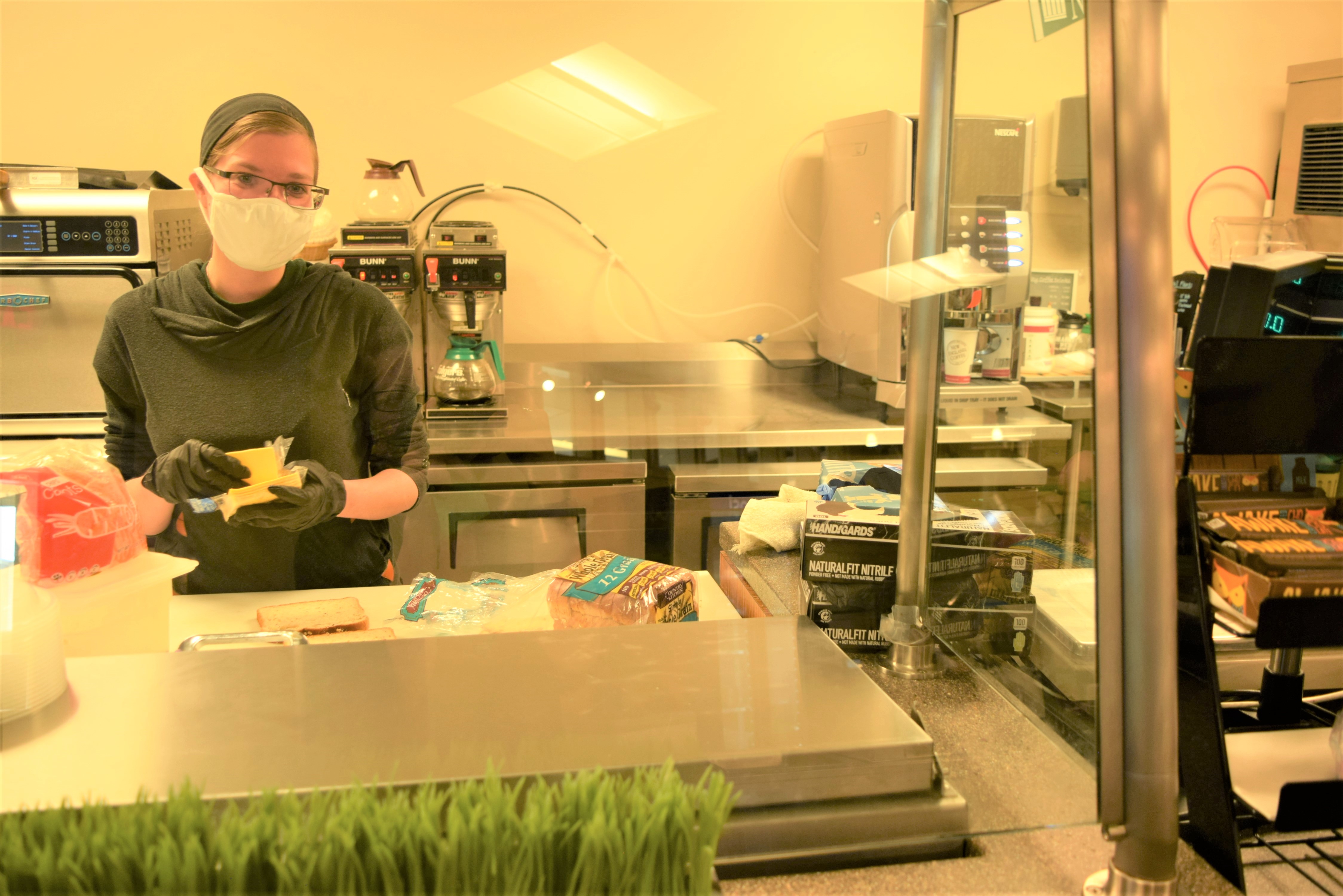 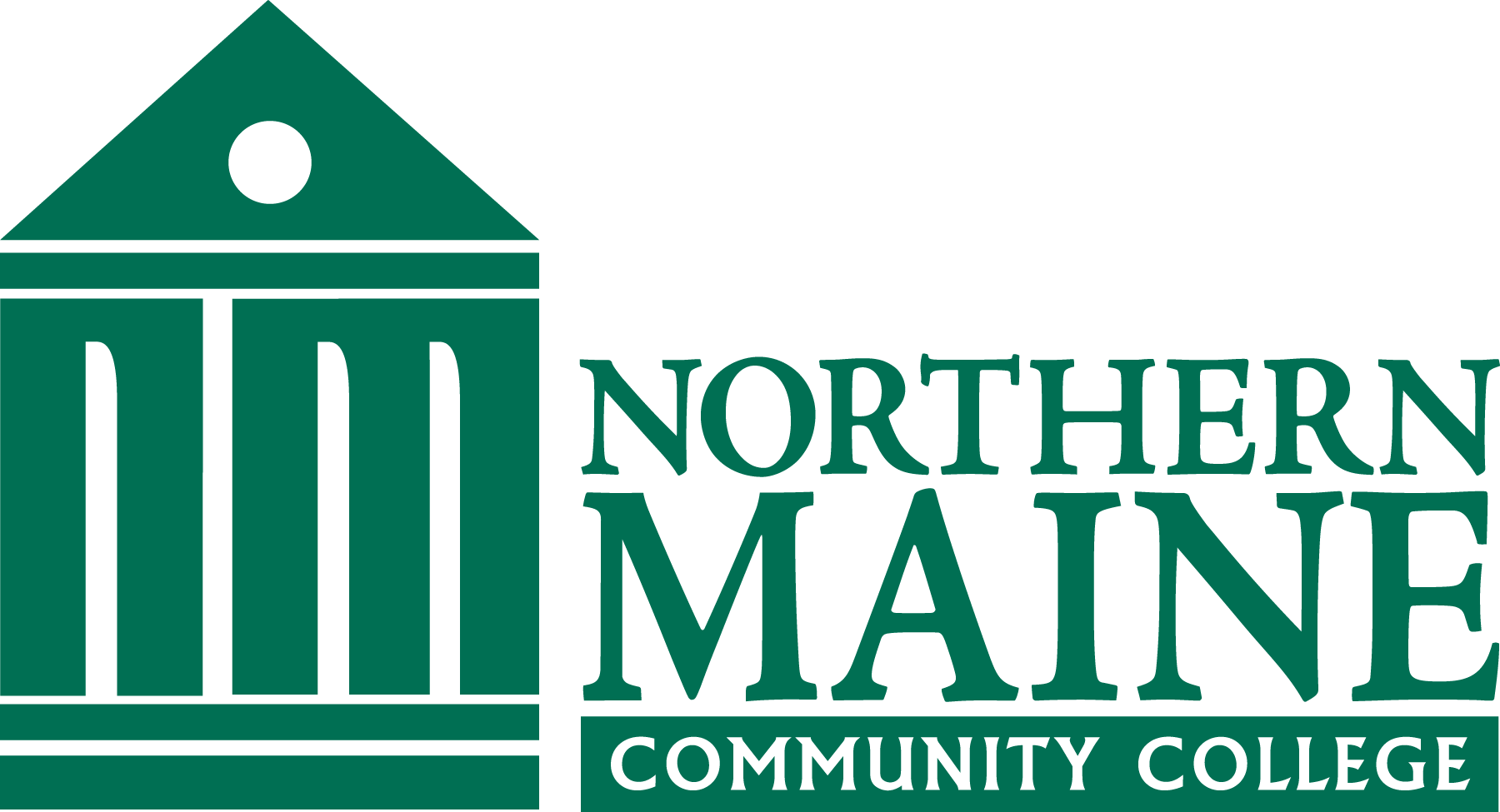 Health Center
Call ahead (walk-ins discontinued until further notice)

Pre-arrival health screening by individual and health 
     care provider

Pre-scheduling of appointments

Use of technology for some appointments, 
     if appropriate

Referral to off-campus providers, when appropriate
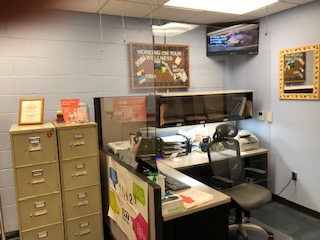 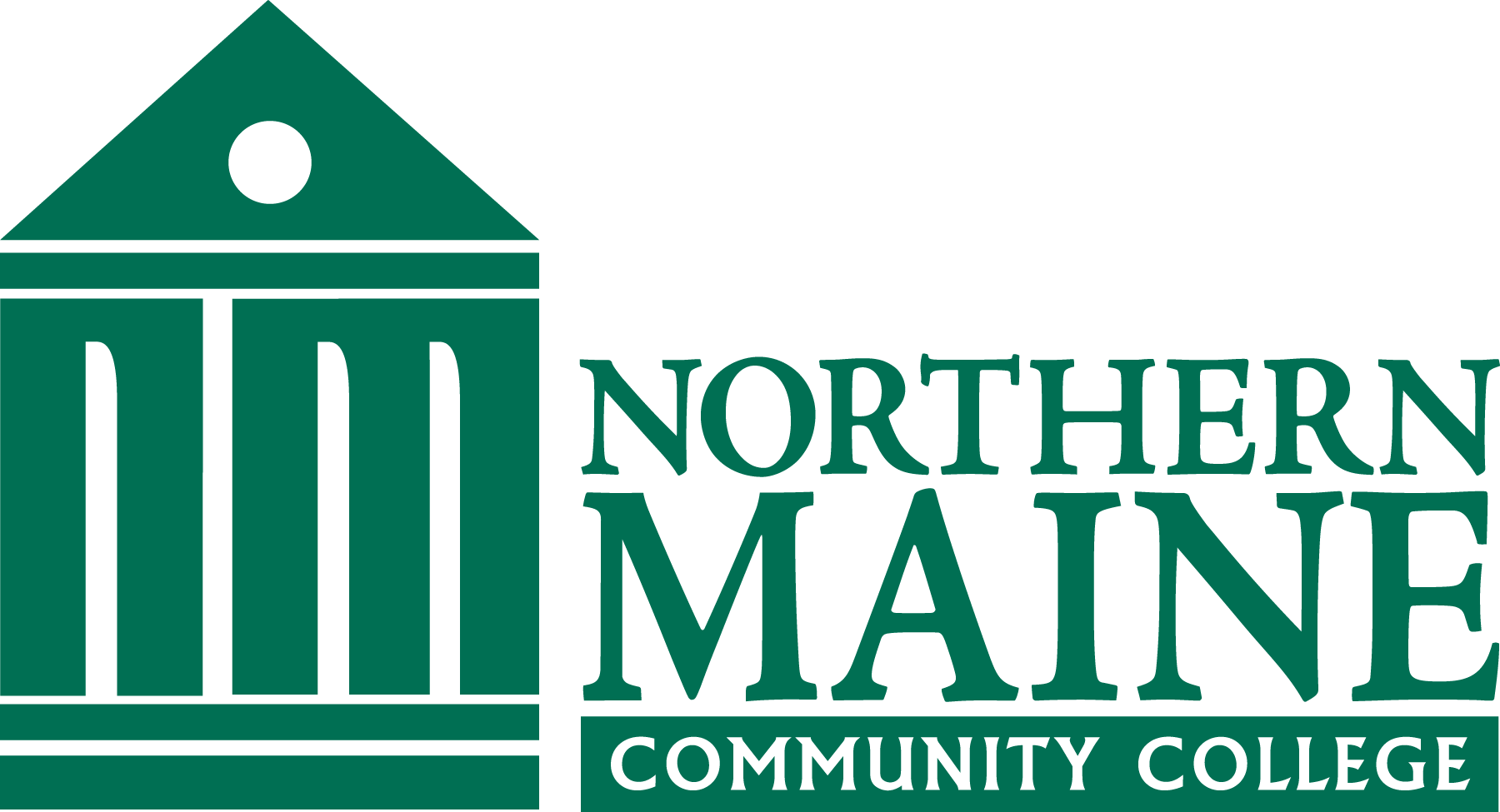 Challenges
Student Engagement 
Maintaining a sense of community
Accountability
Managing fear in large geographic area
Continuing education and training
Being in sync with local partners
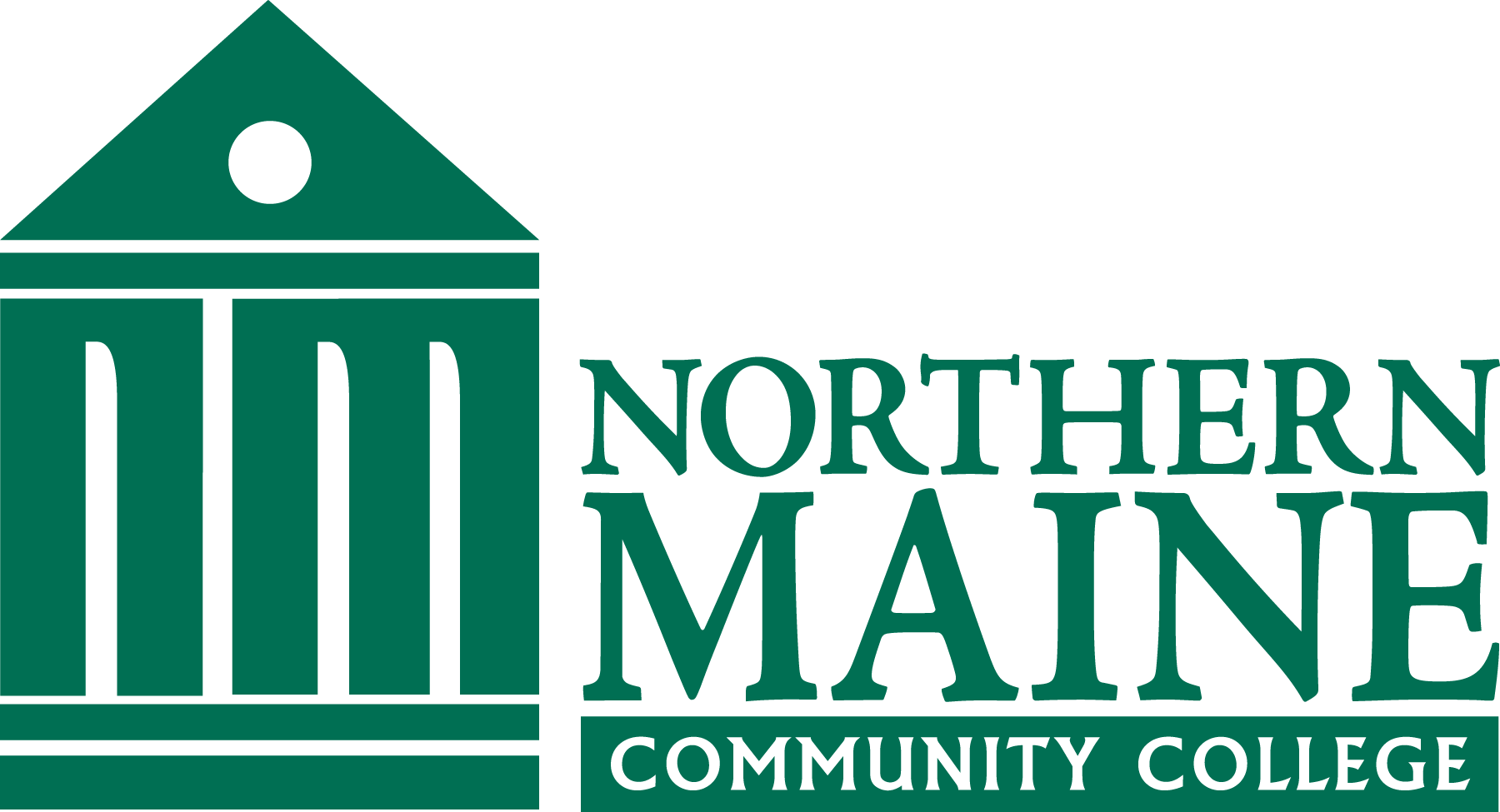 Challenges
Financial Challenges
Loss of revenue
Increased expenses

Evolving Situation
Being prepared for when the tide swings back
Determining best instructional strategies for some courses
Determining what practices and policies should remain in place
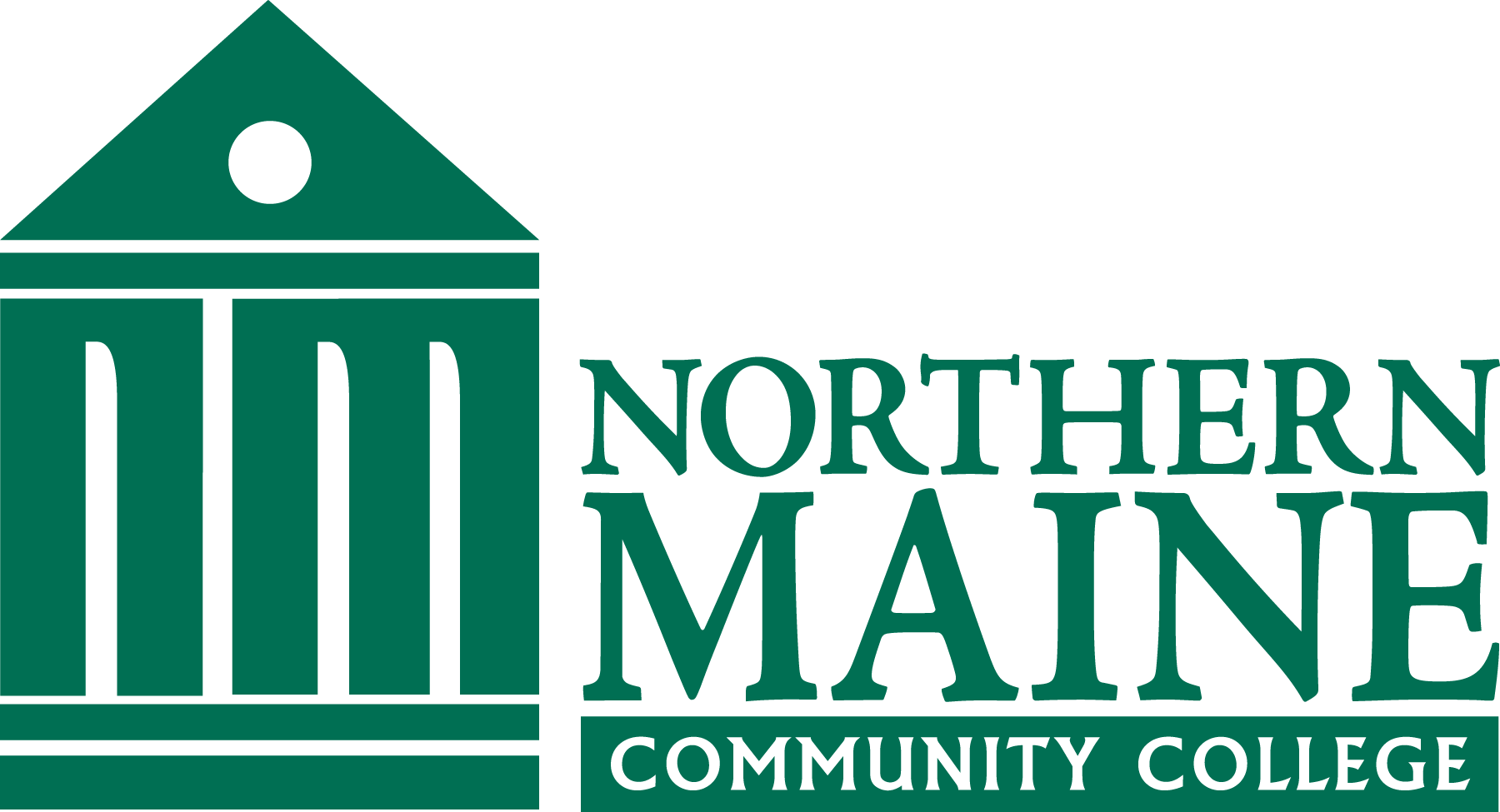 CHALLENGES
Compliance
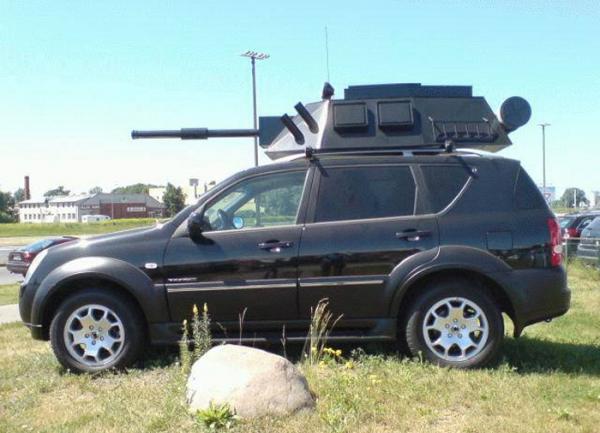 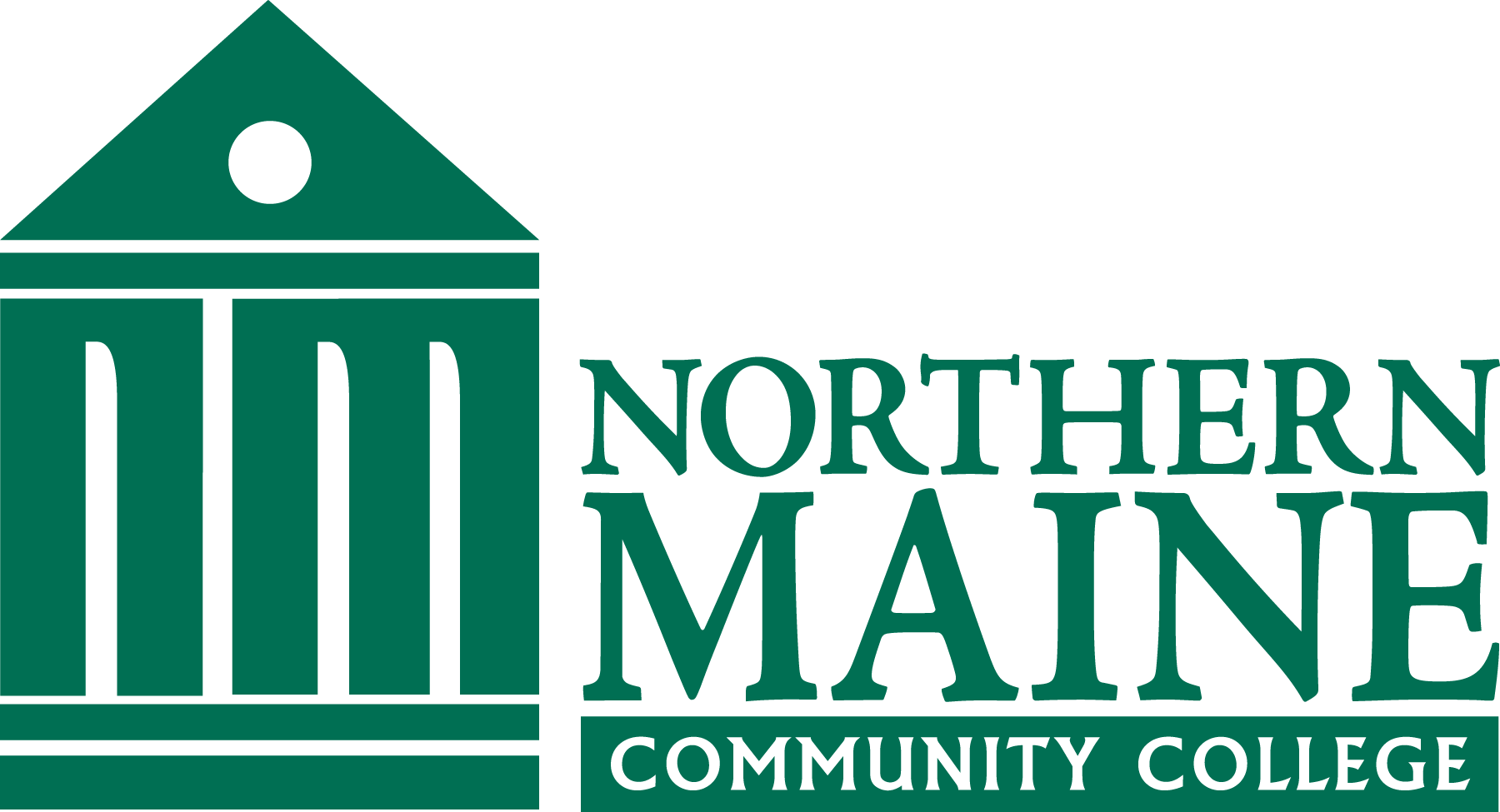 Evolution to a New Normal & Post-COVID-19
Issues to Consider – Require COVID-19 Vaccination for all Students and Staff?
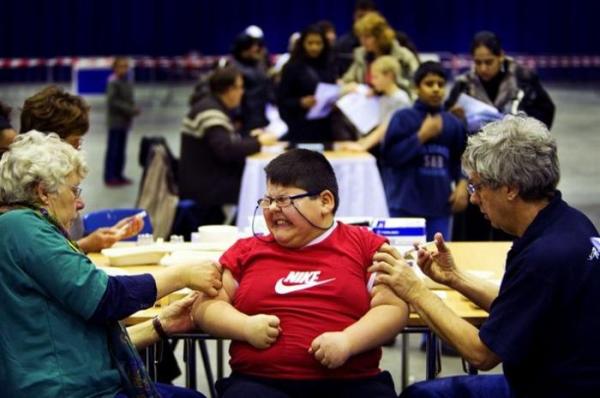 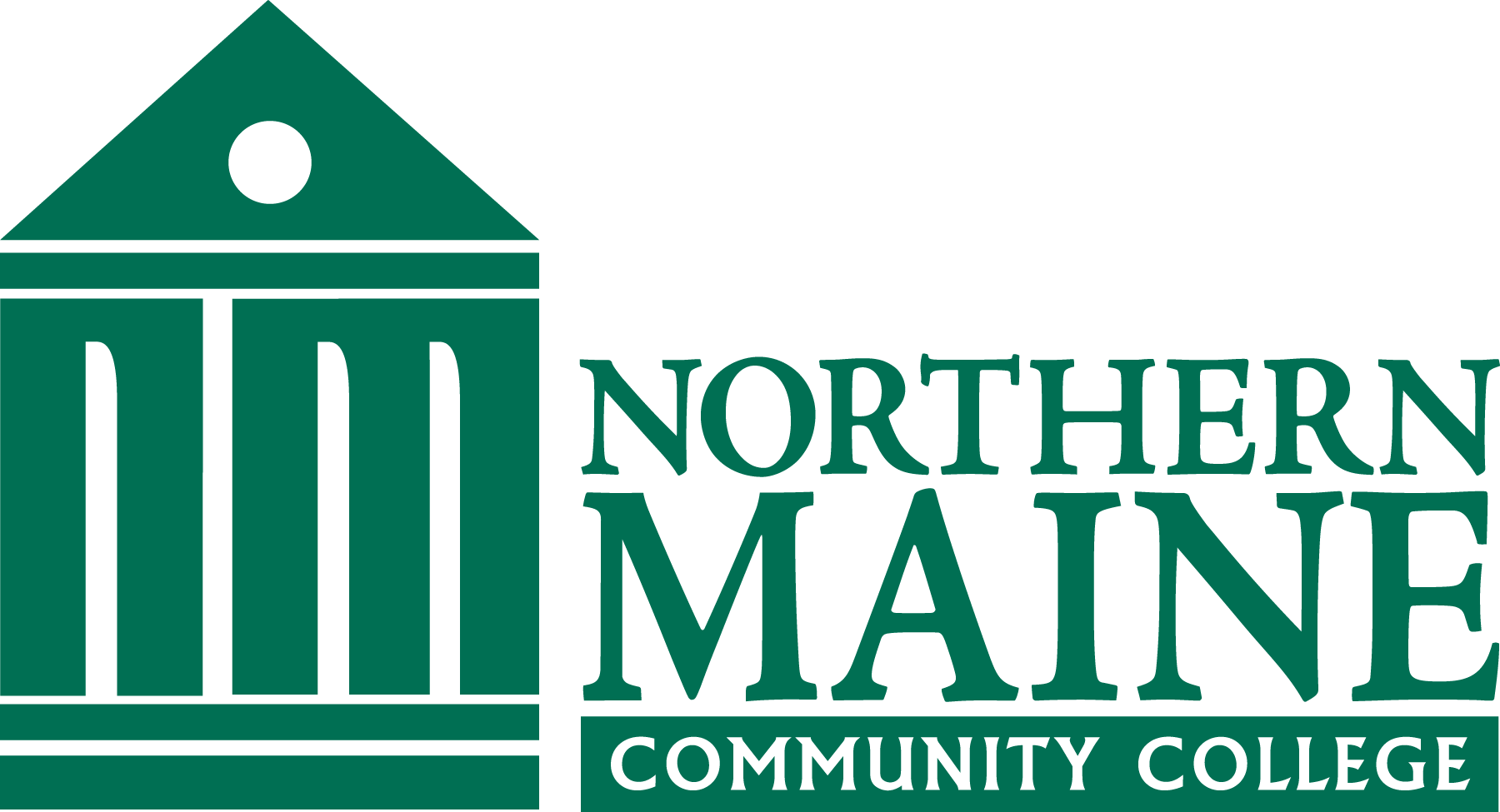 CAMPUS PHOTOS
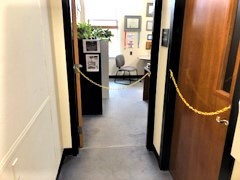 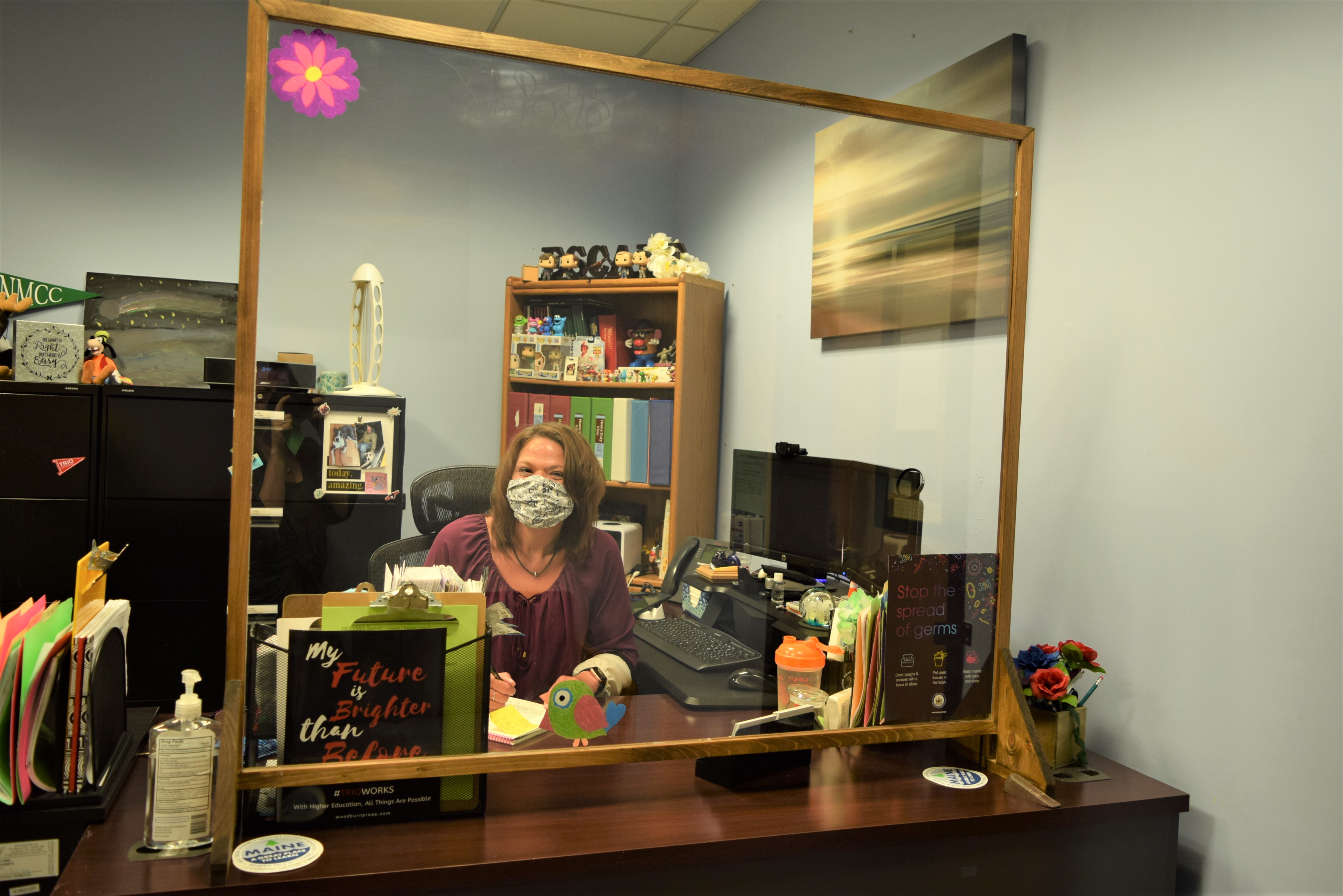 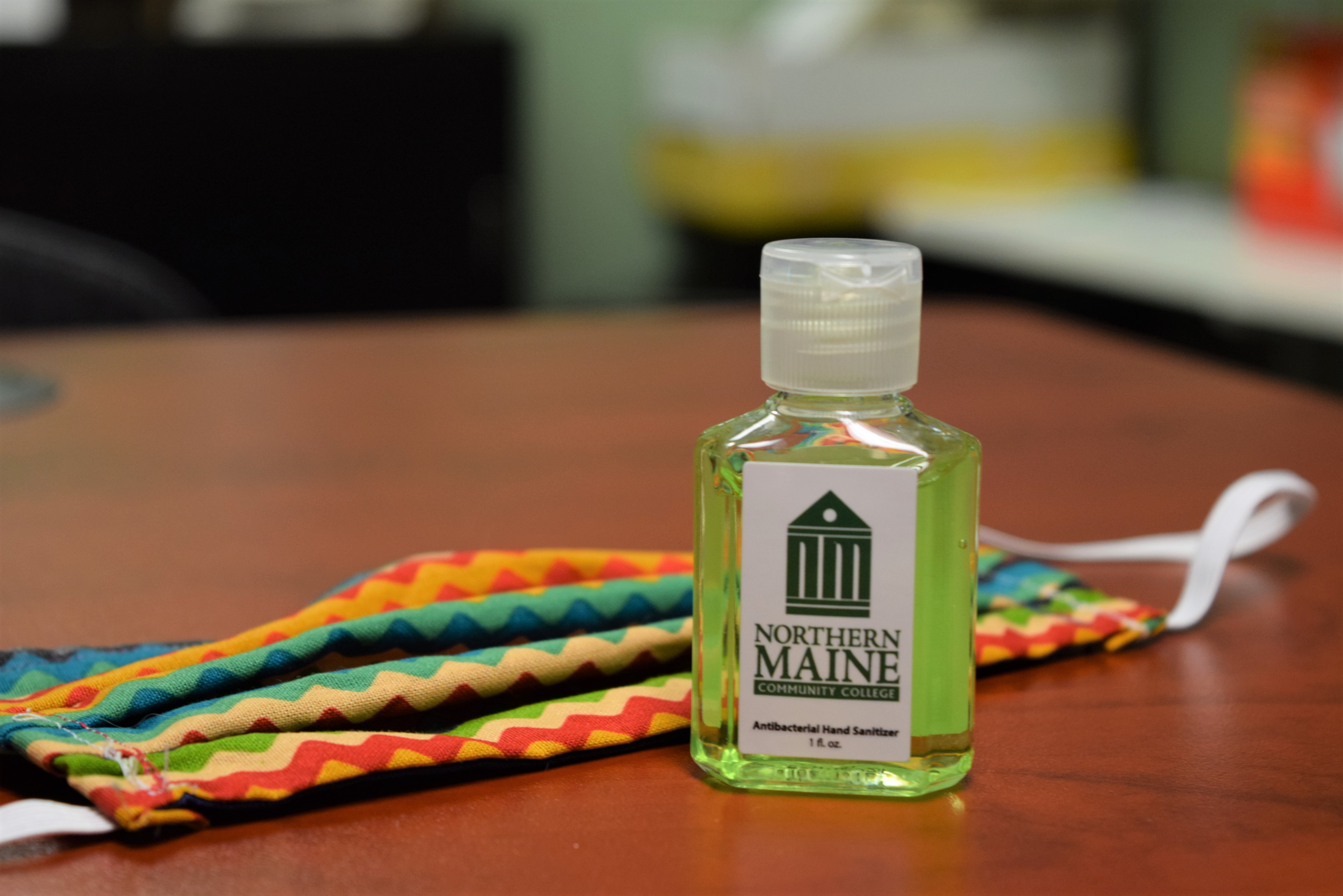 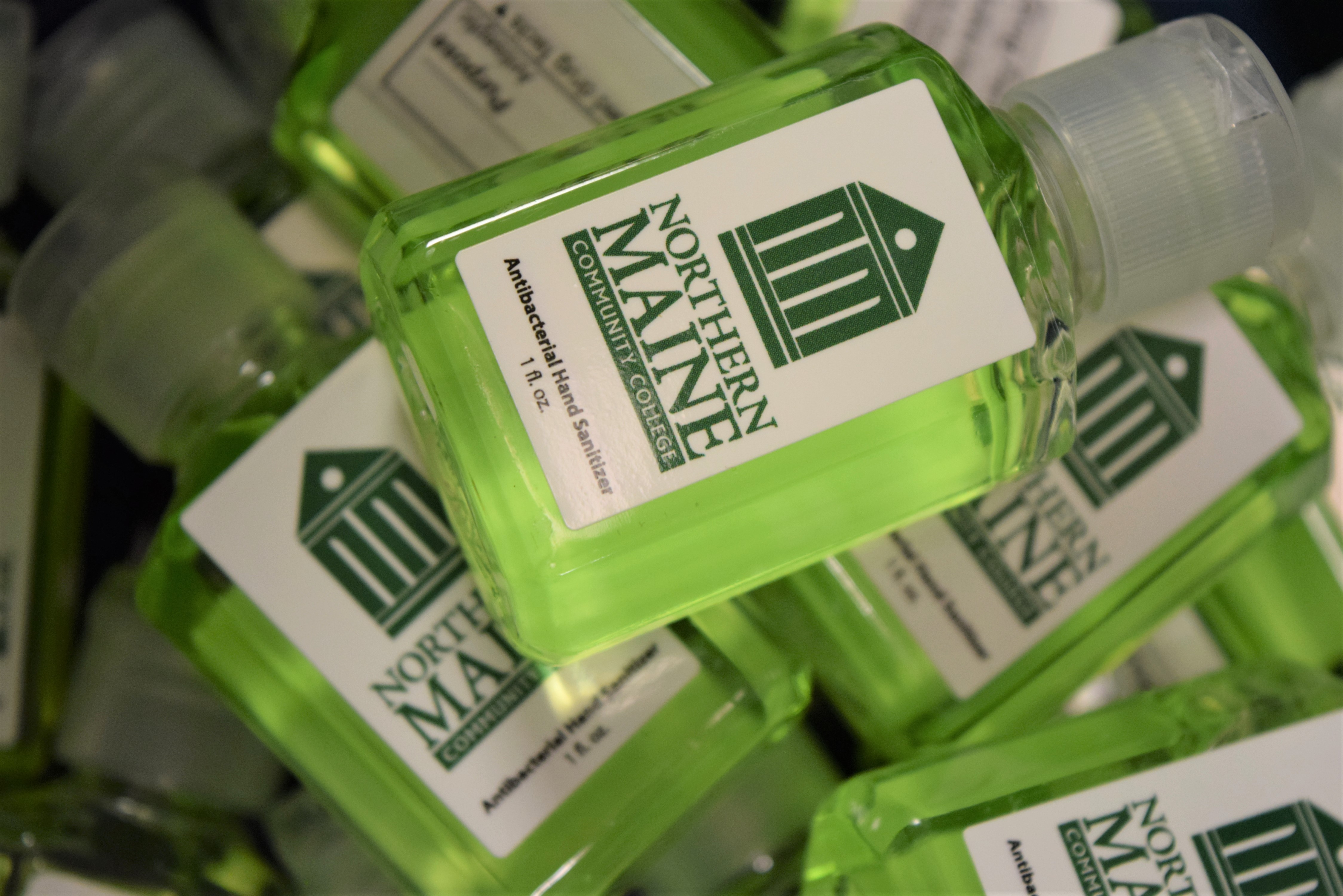 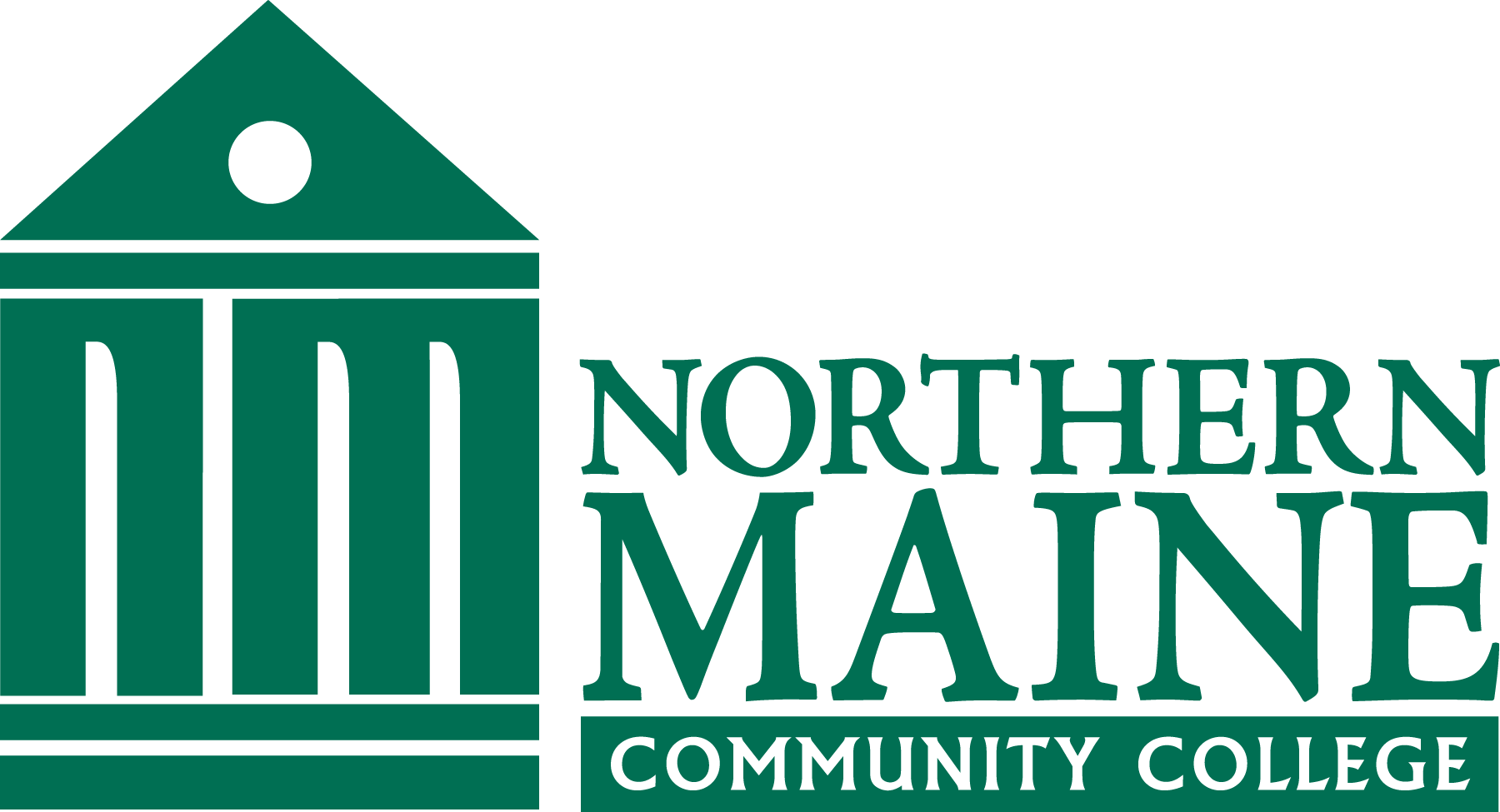 SUMMARY
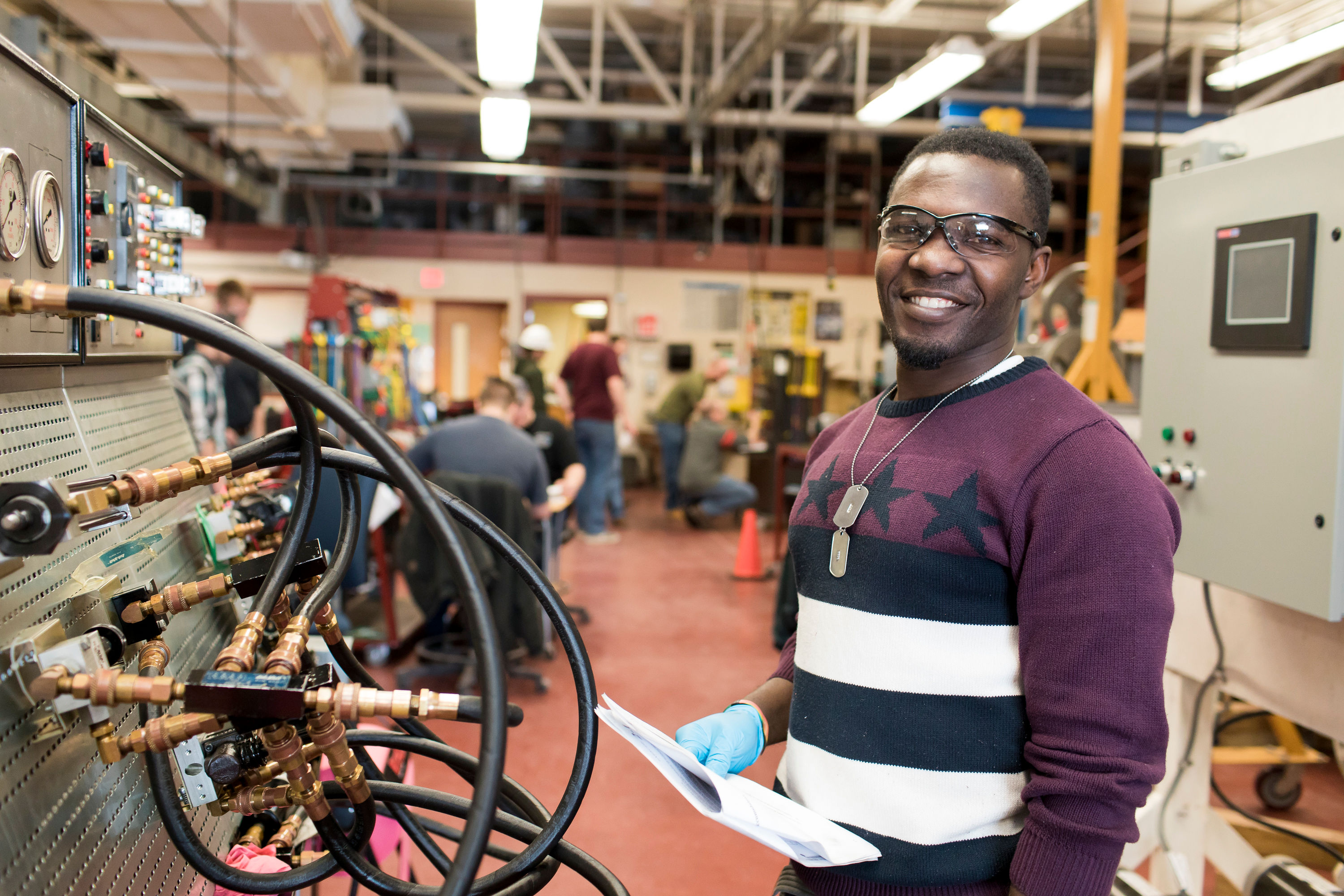 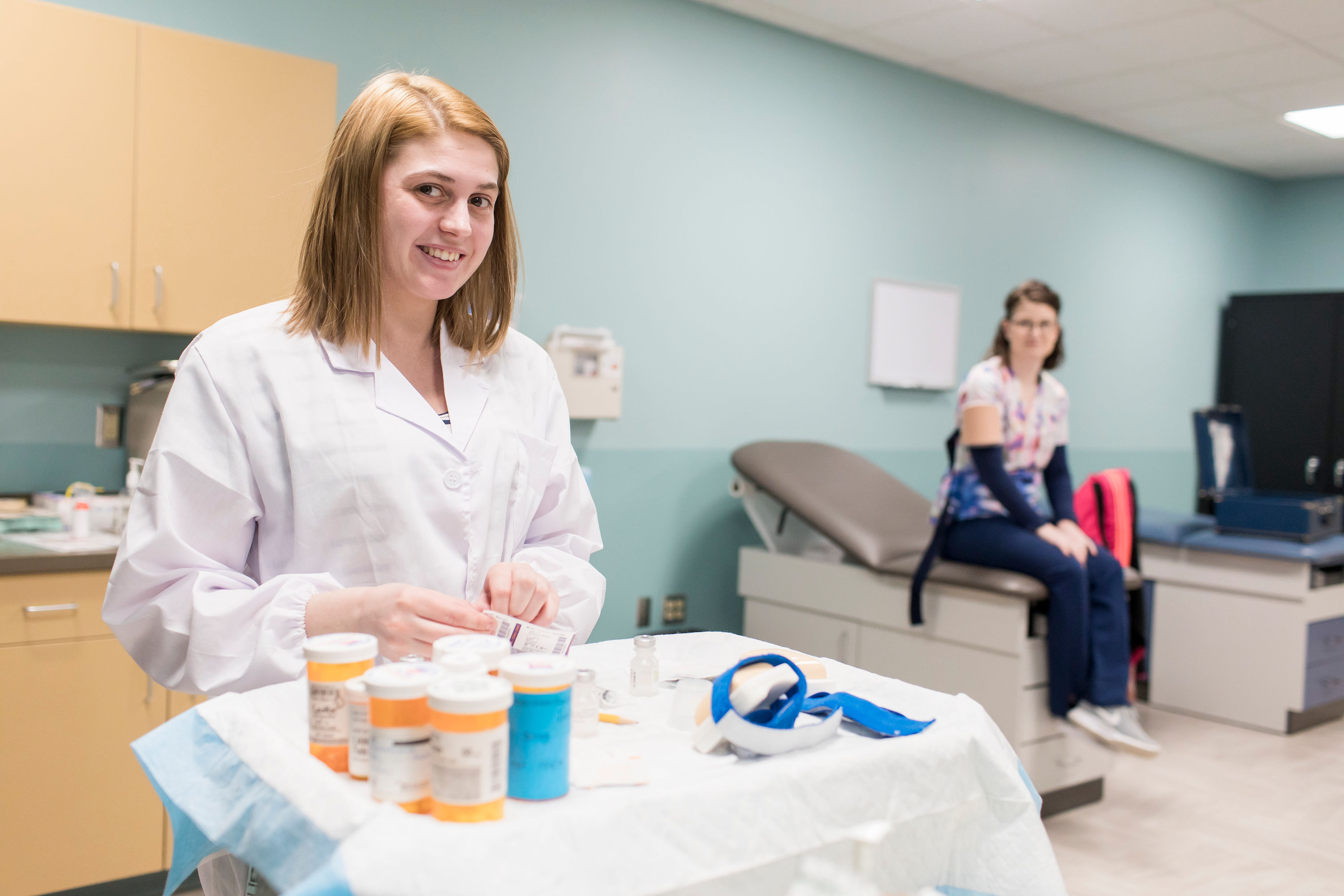 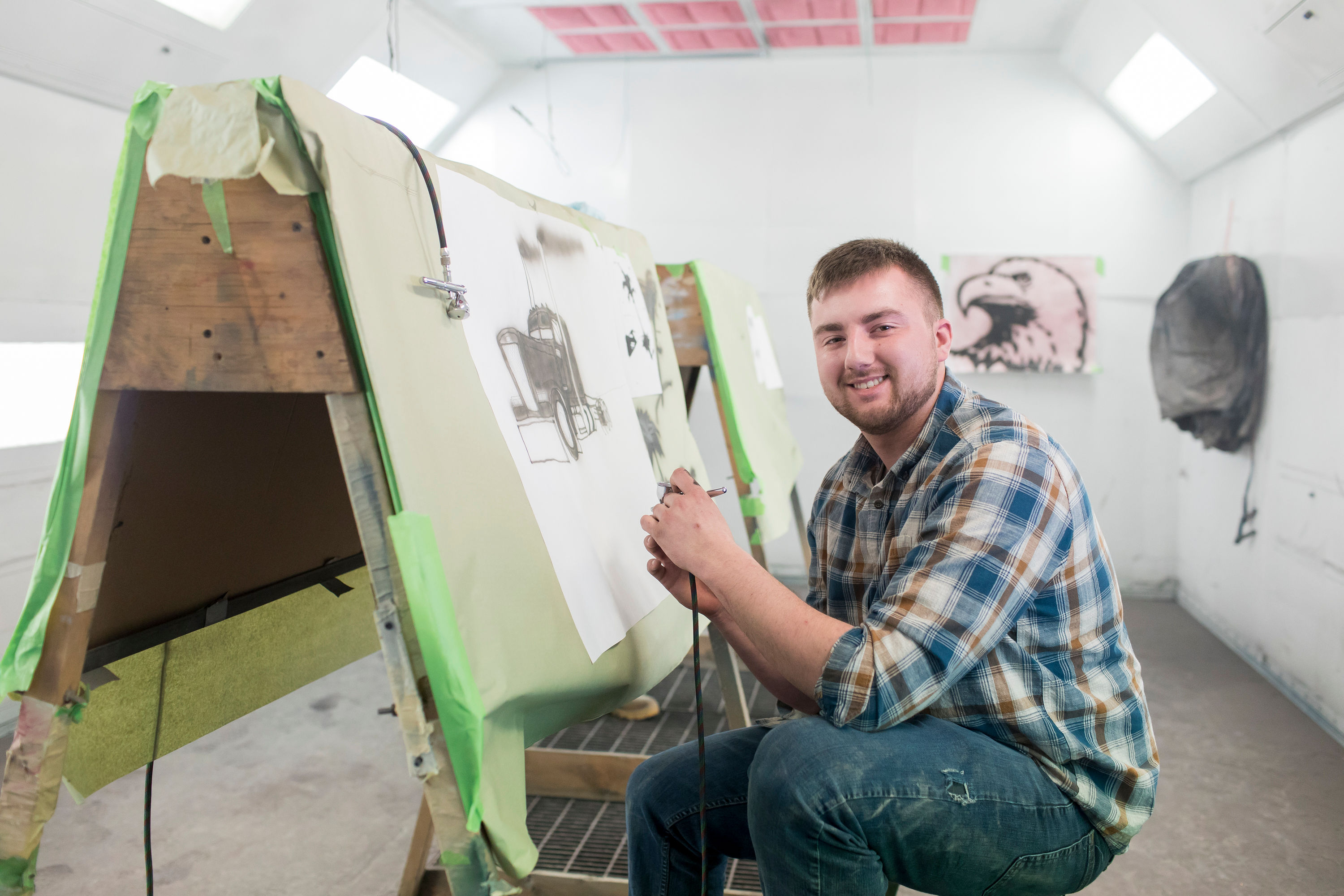 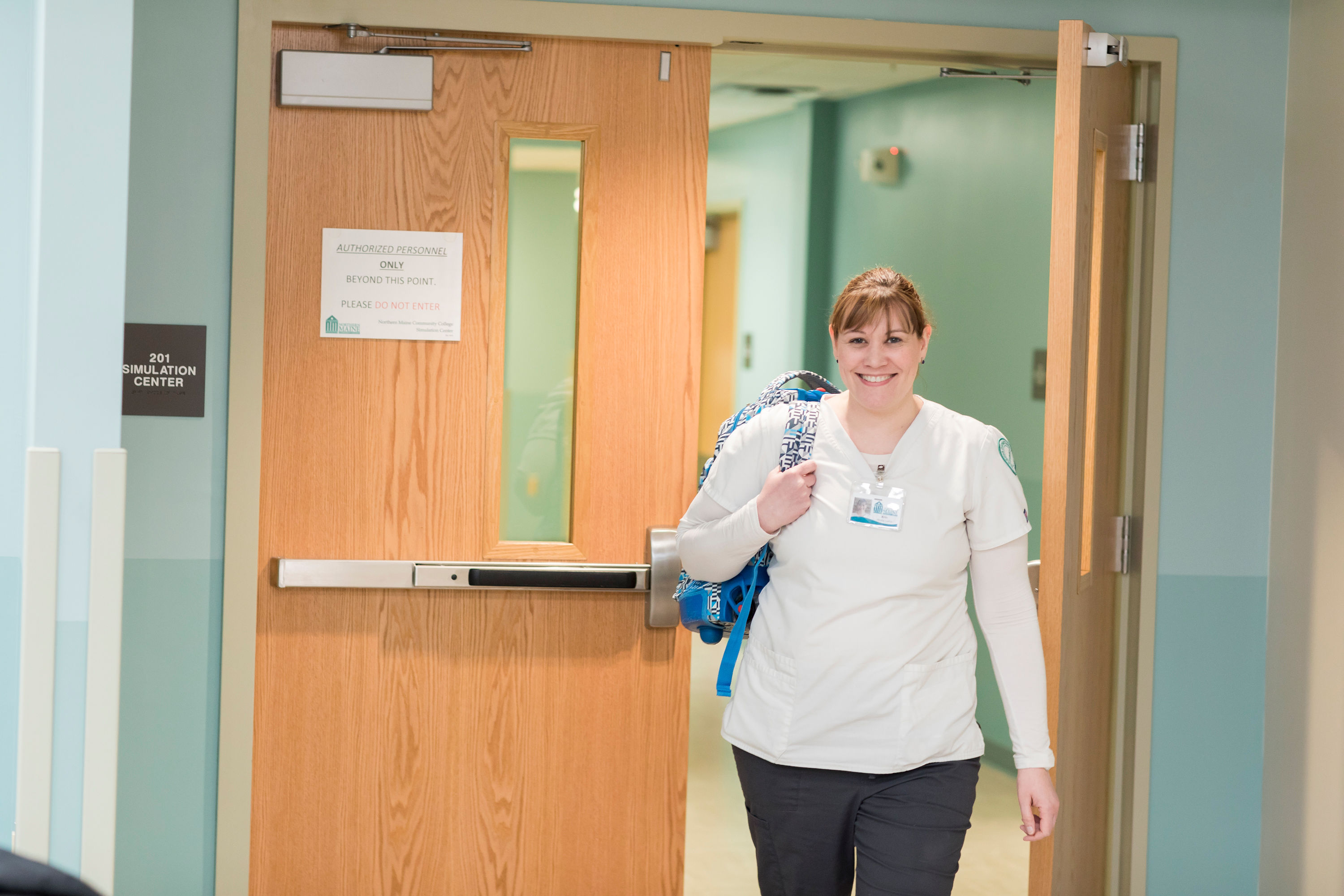 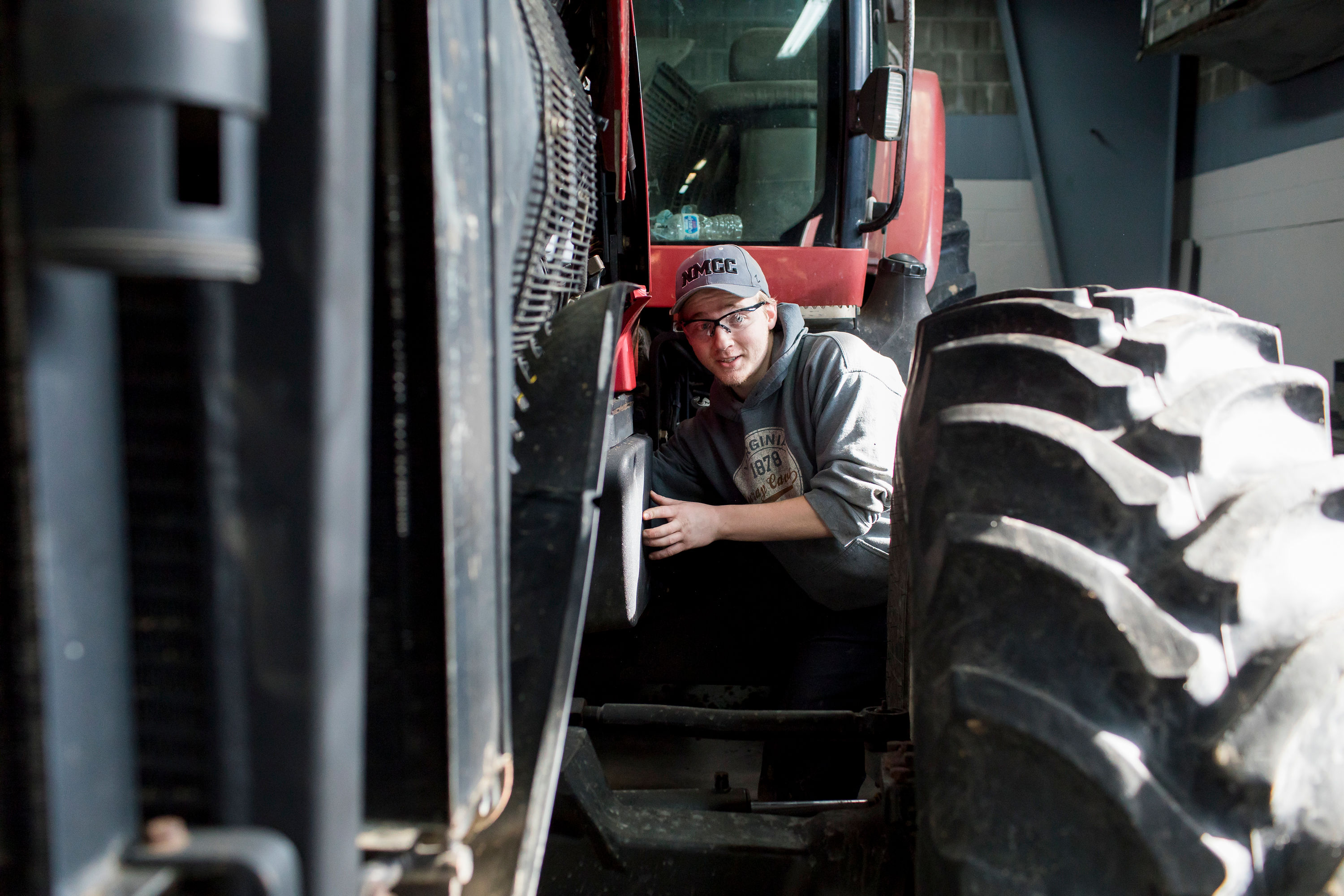 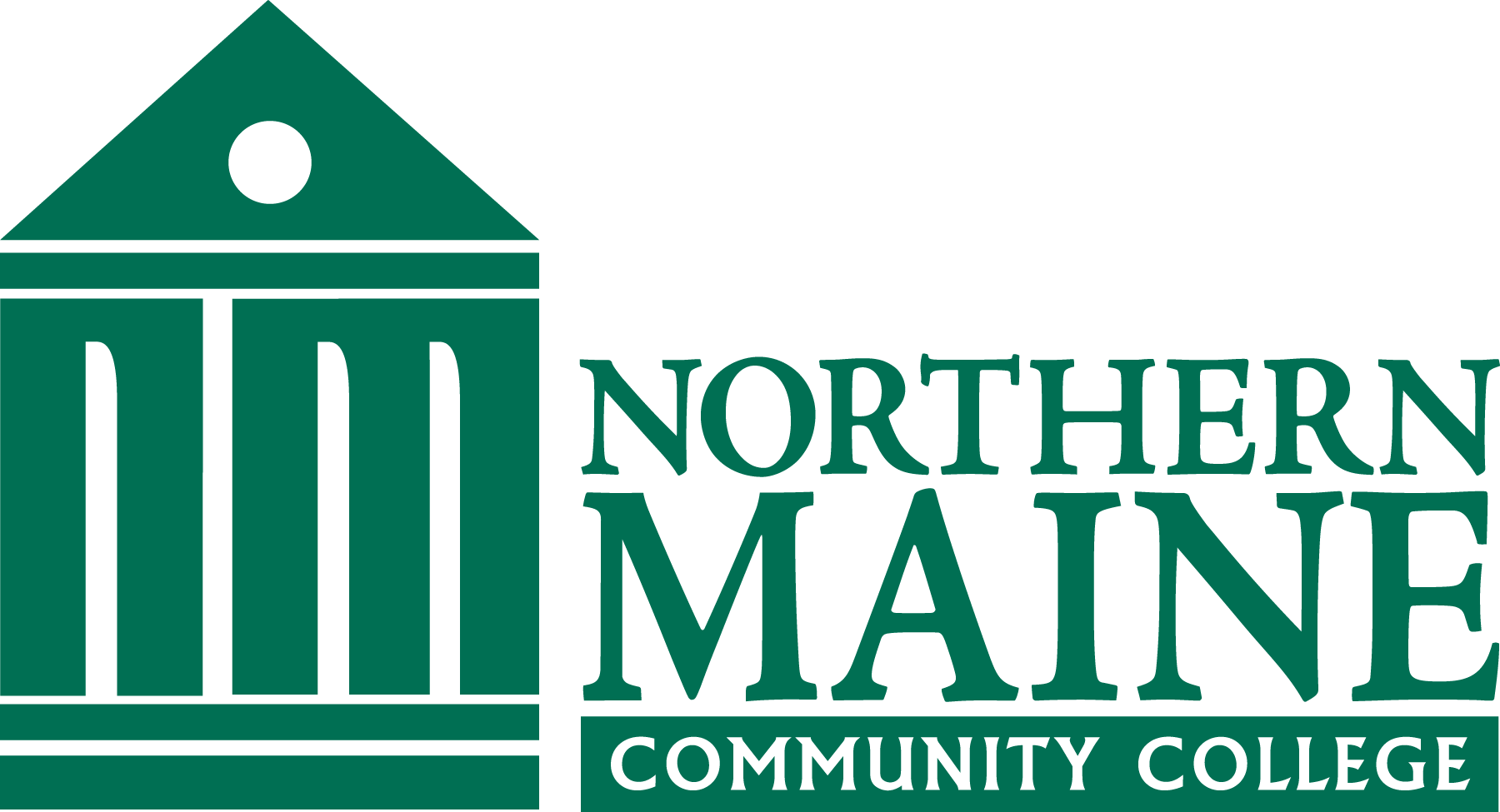 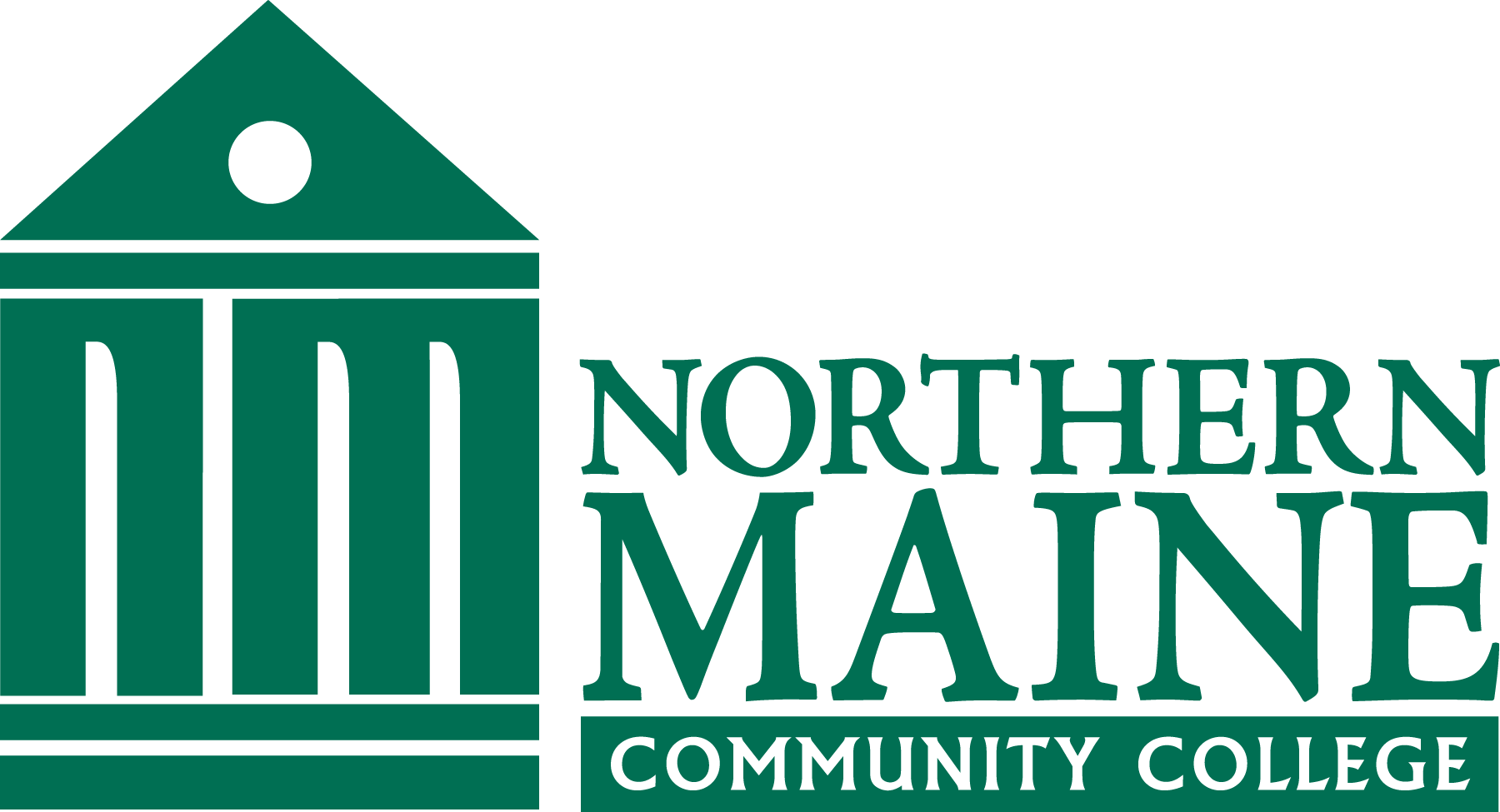 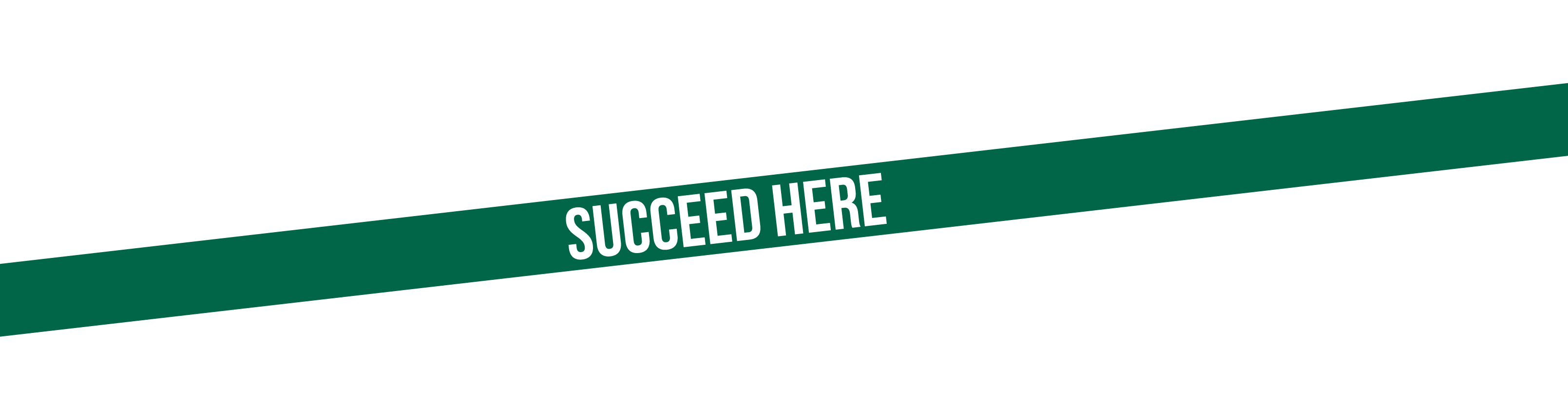 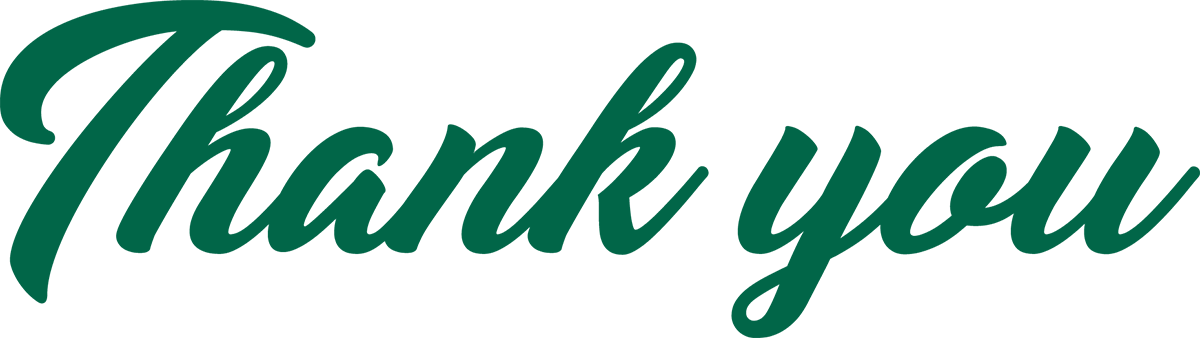